Formation ReceveursSSR, HAD et USP
1
ViaTrajectoire : le circuit d’une demande
PRESCRIPTEUR
RECEVEUR
Initialisation de la demande

Orientation / Volet Médical
Volet Administratif/social
Volet Soins et Projet
Consultation et réponse
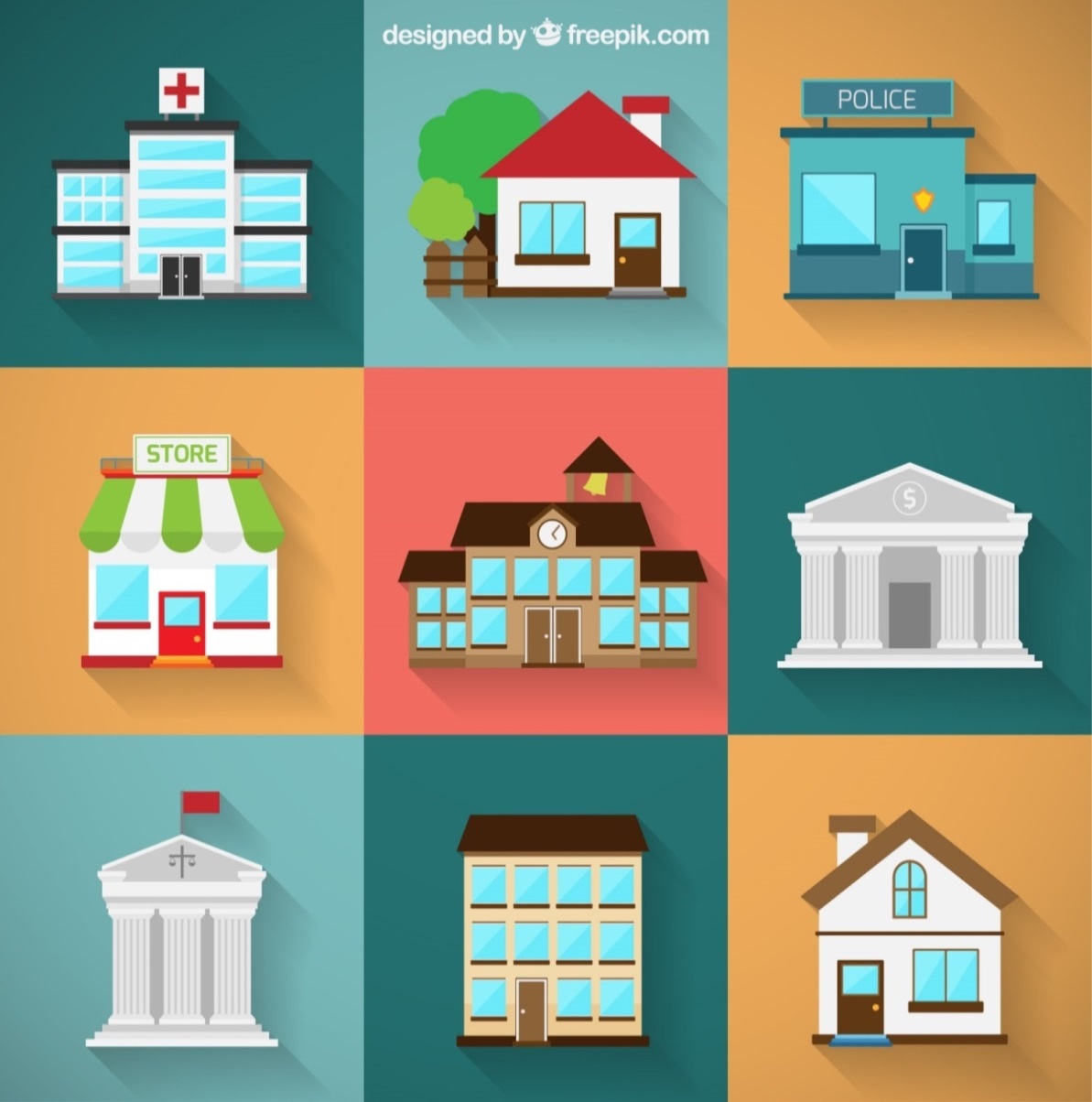 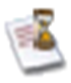 3
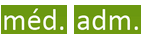 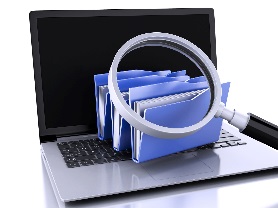 SSR
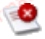 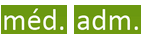 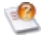 HAD
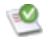 1
USP
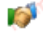 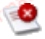 PRADO
2
soins
4
5
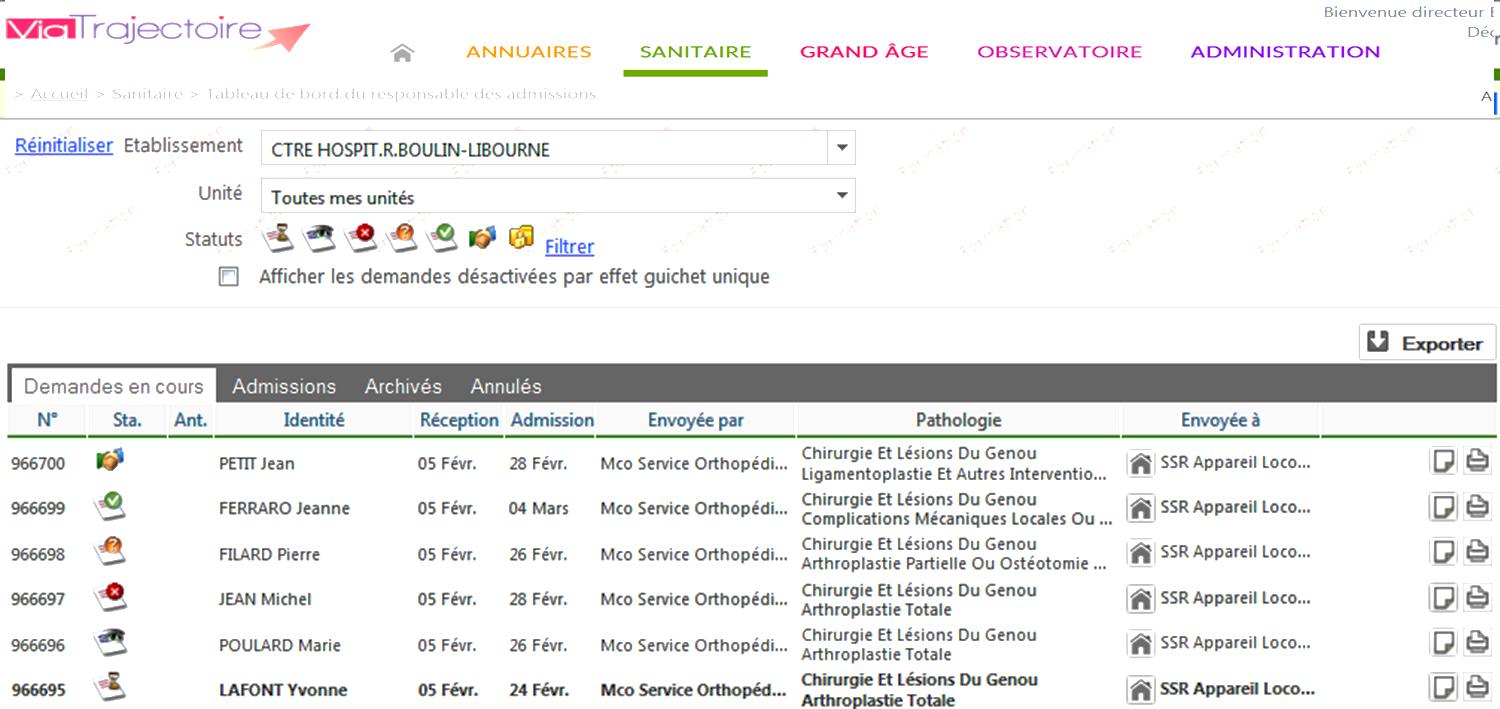 Demande reçue en attente de réponse
Demande lue
Accord de principe
Accord
Refus
Accord confirmé

Dossier finalisé  >>  Admission
Confirmation de la proposition
Recherche et envoi
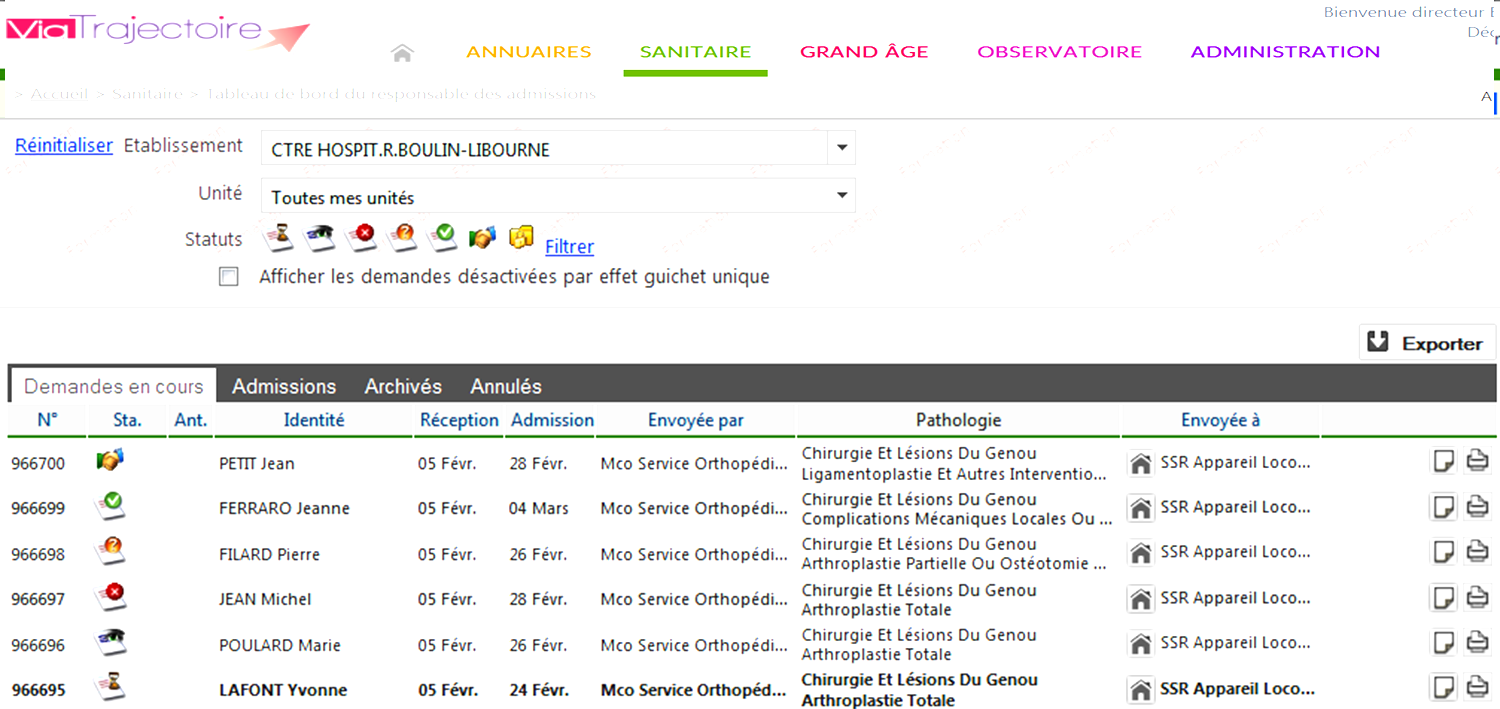 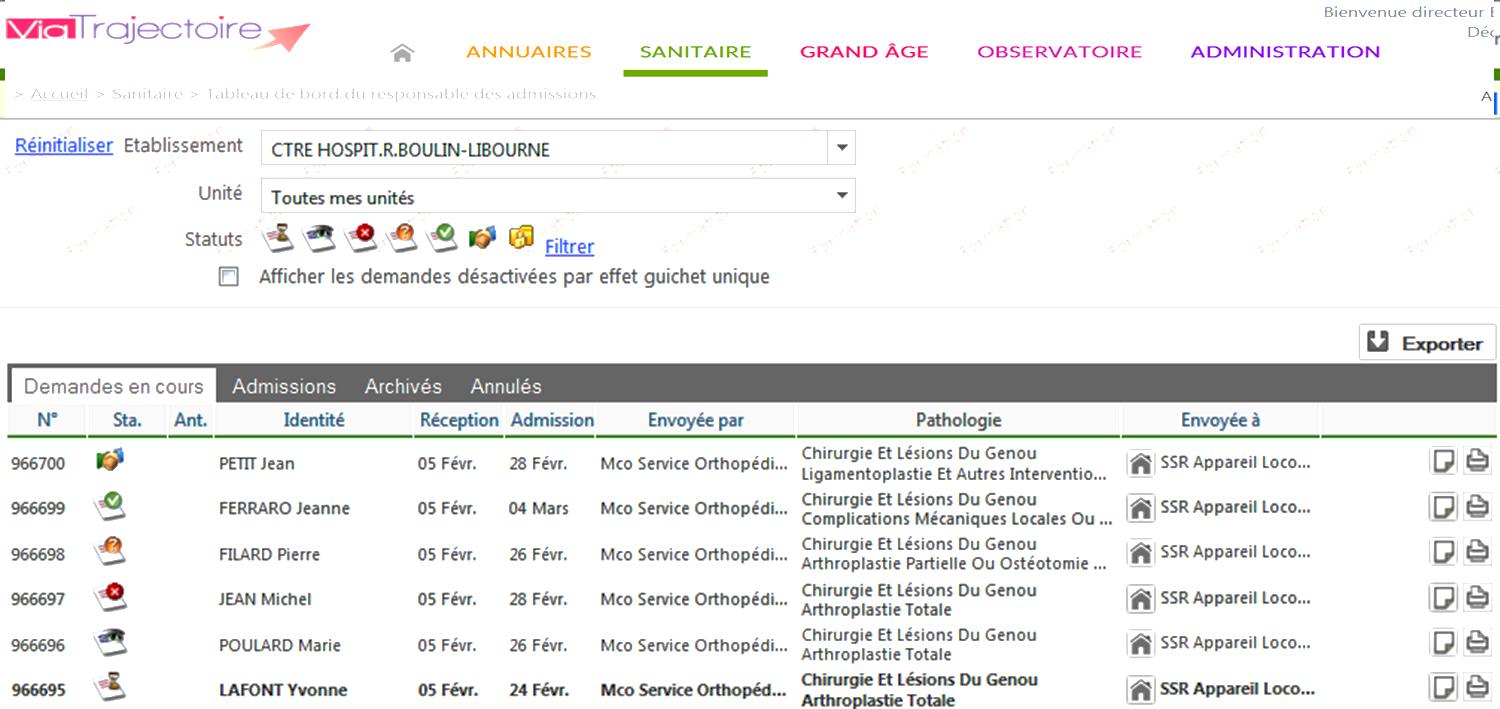 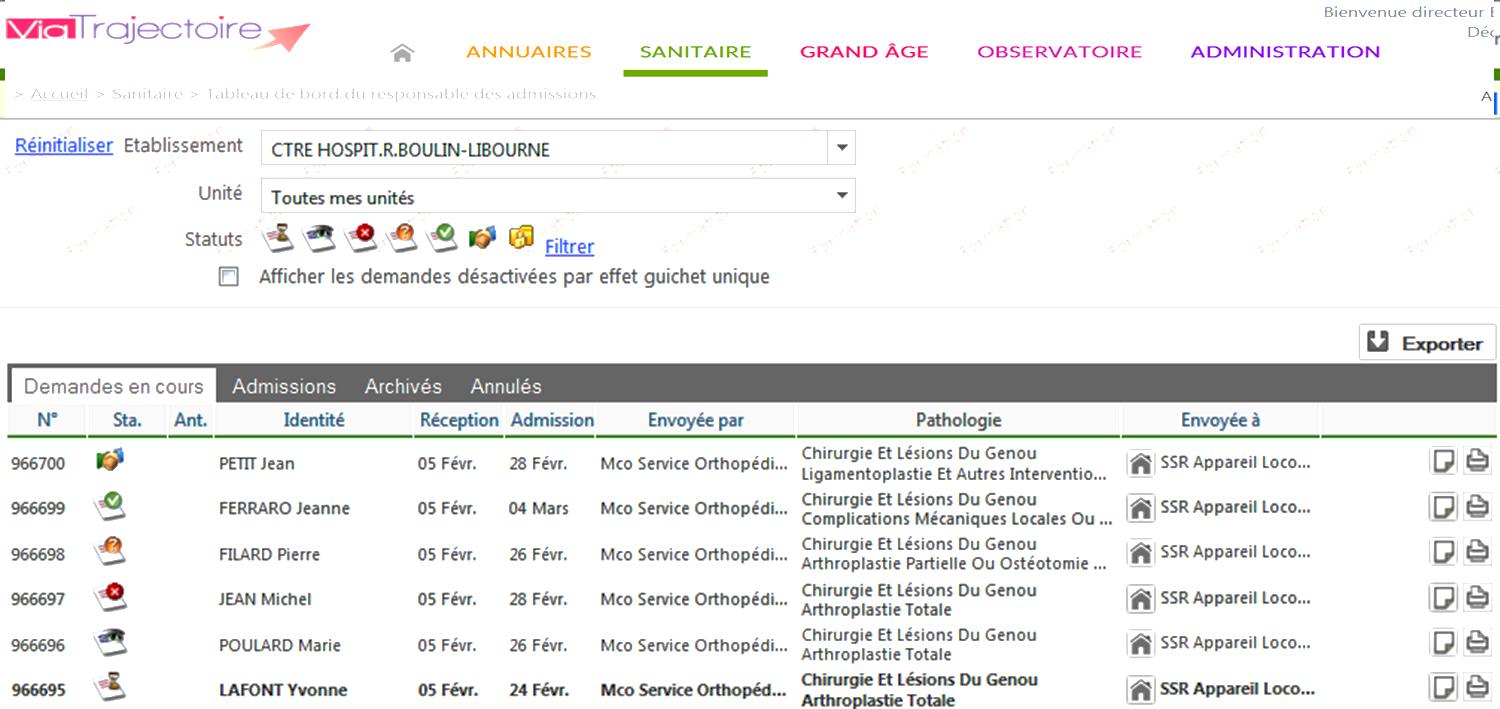 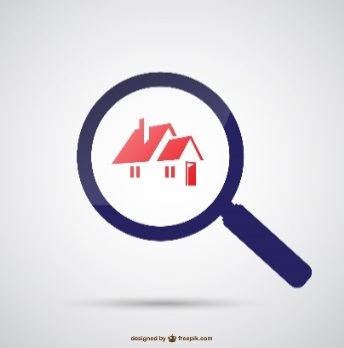 Attestation de l’arrivée du patient, dossier finalisé
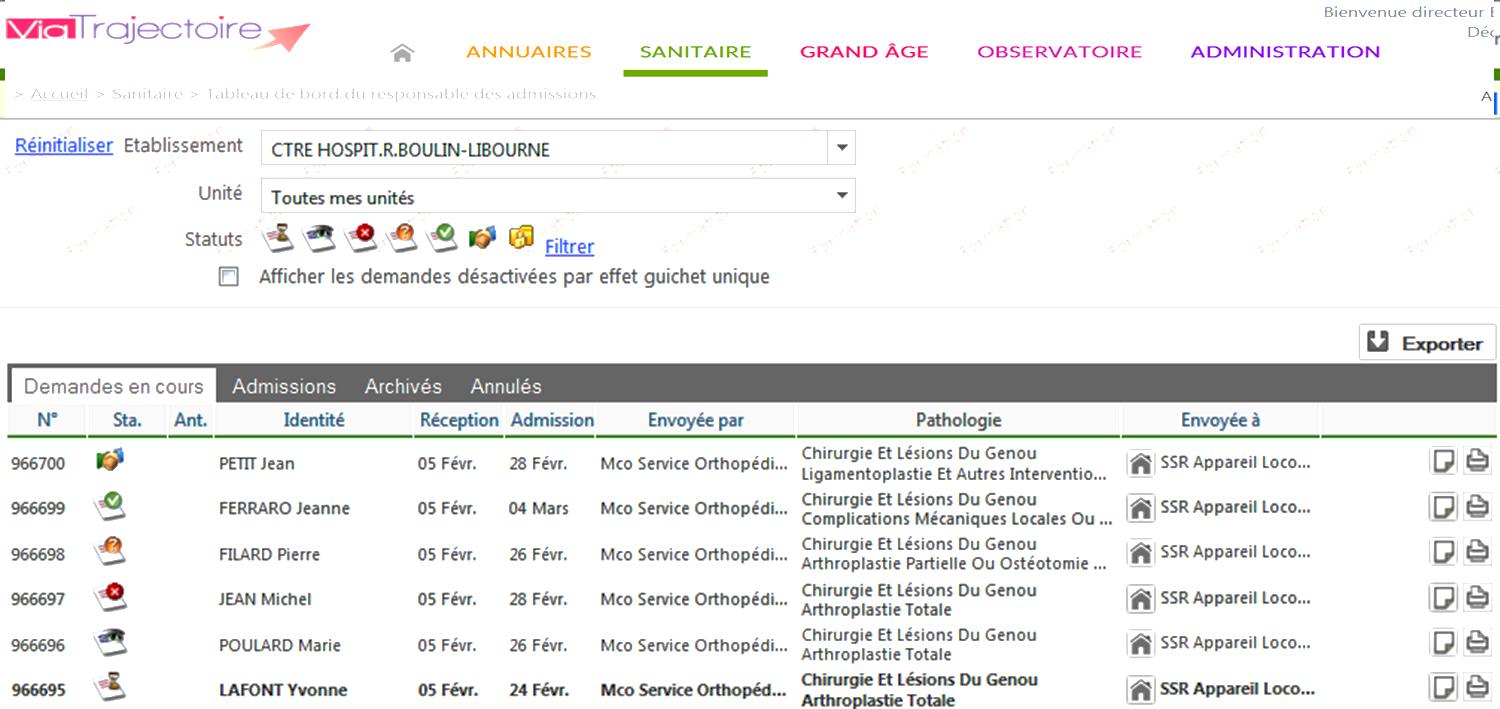 6
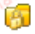 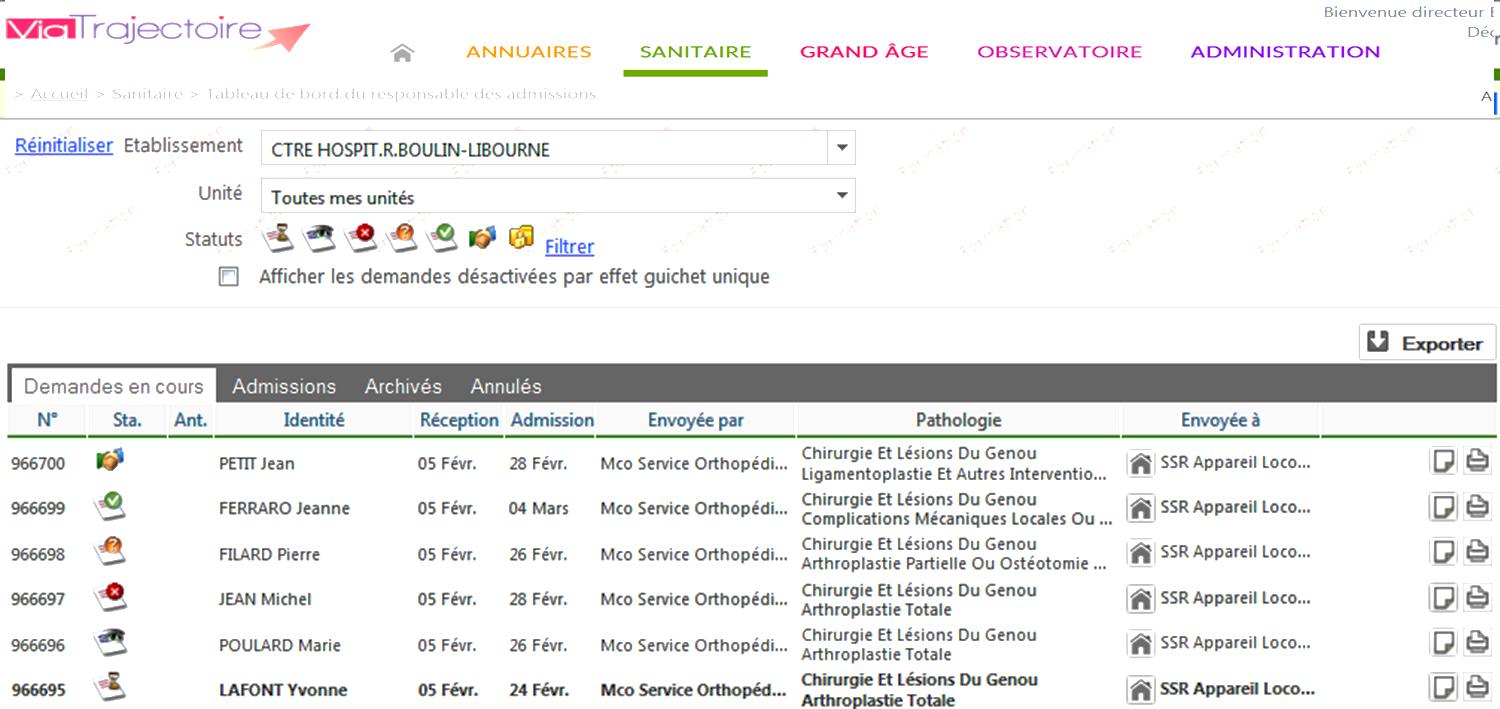 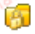 Accéder au TDB Responsable admissions
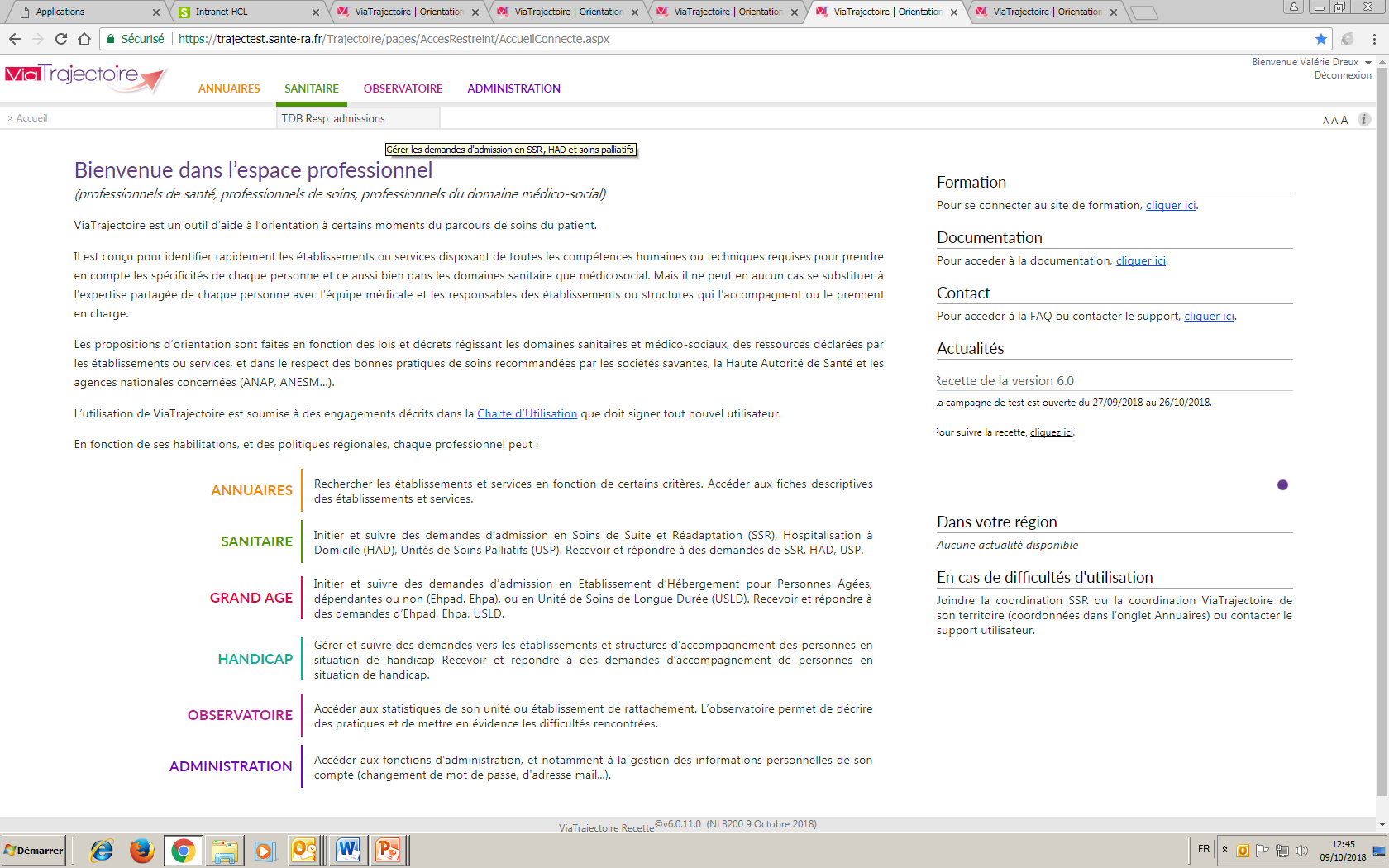 Accès au tableau de bord du Responsable des admissions
TDB Responsable admissions
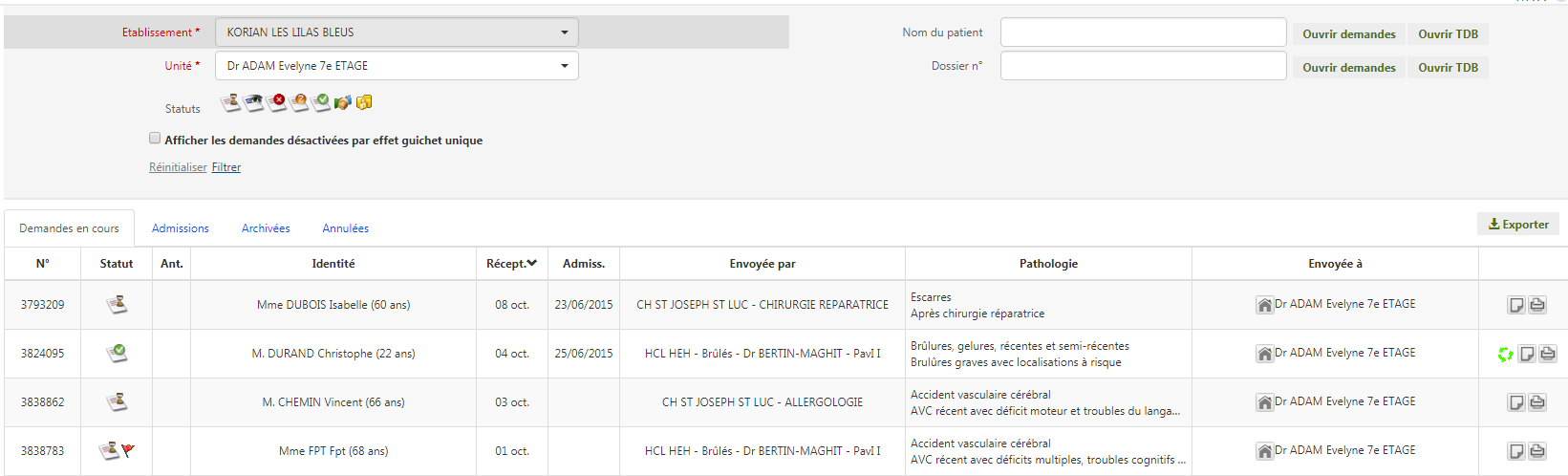 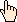 Chaque ligne du tableau de bord correspond à une demande d’admission transmise par un service prescripteur. 
Pour consulter l’une d’elle, l’utilisateur clique sur la ligne correspondante.
Onglet « demandes en cours » : les demandes en attente de réponse, apparaissent avec le statut:
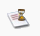 4
La demande d’admission
Barre d’outils
Le bloc note est interne au service receveur. Le contenu n’est pas visible par le prescripteur.
Contenu de la demande
5
Consulter une demande d’admission : l’Orientation
Menu déroulant qui permet la navigation dans la demande
Coordonnées du prescripteur
Les données médicales justifiant l’orientation
6
Consulter une demande d’admission : le volet Médical
Informations renseignées par le prescripteur médical
7
Consulter une demande d’admission : le volet Médical (suite)
Les soins requis
8
Consulter une demande d’admission : le volet Médical (fin)
A noter : un certain nombre d’informations peuvent aussi être communiquées en pièces jointes (ordonnance, synthèse médicale…),
9
Consulter une demande d’admission : le volet Soins et projets
Identité du soignant et date de dernière mise à jour
* : Indication obligatoire
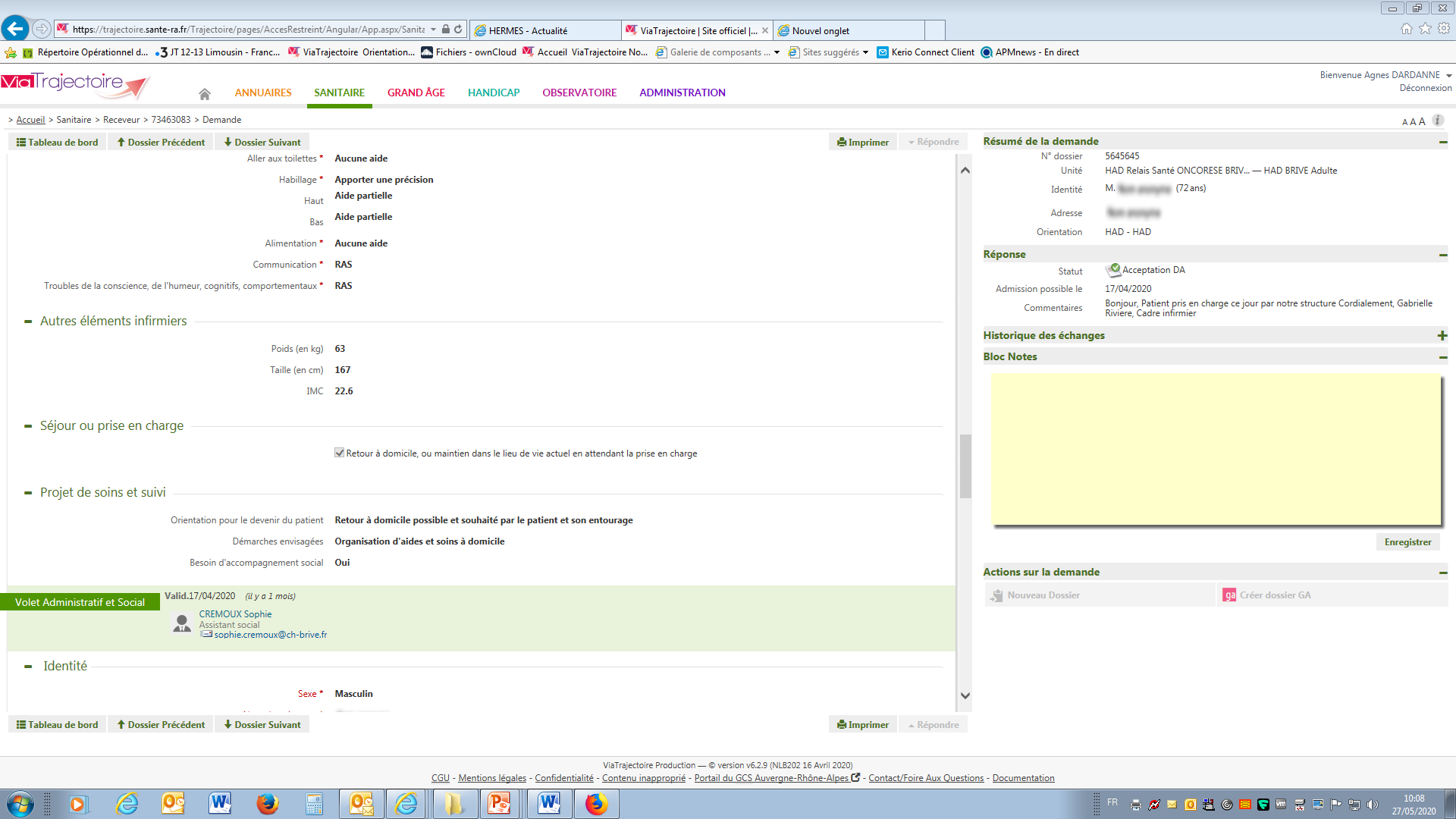 10
Consulter une demande d’admission : le volet Administratif et Social
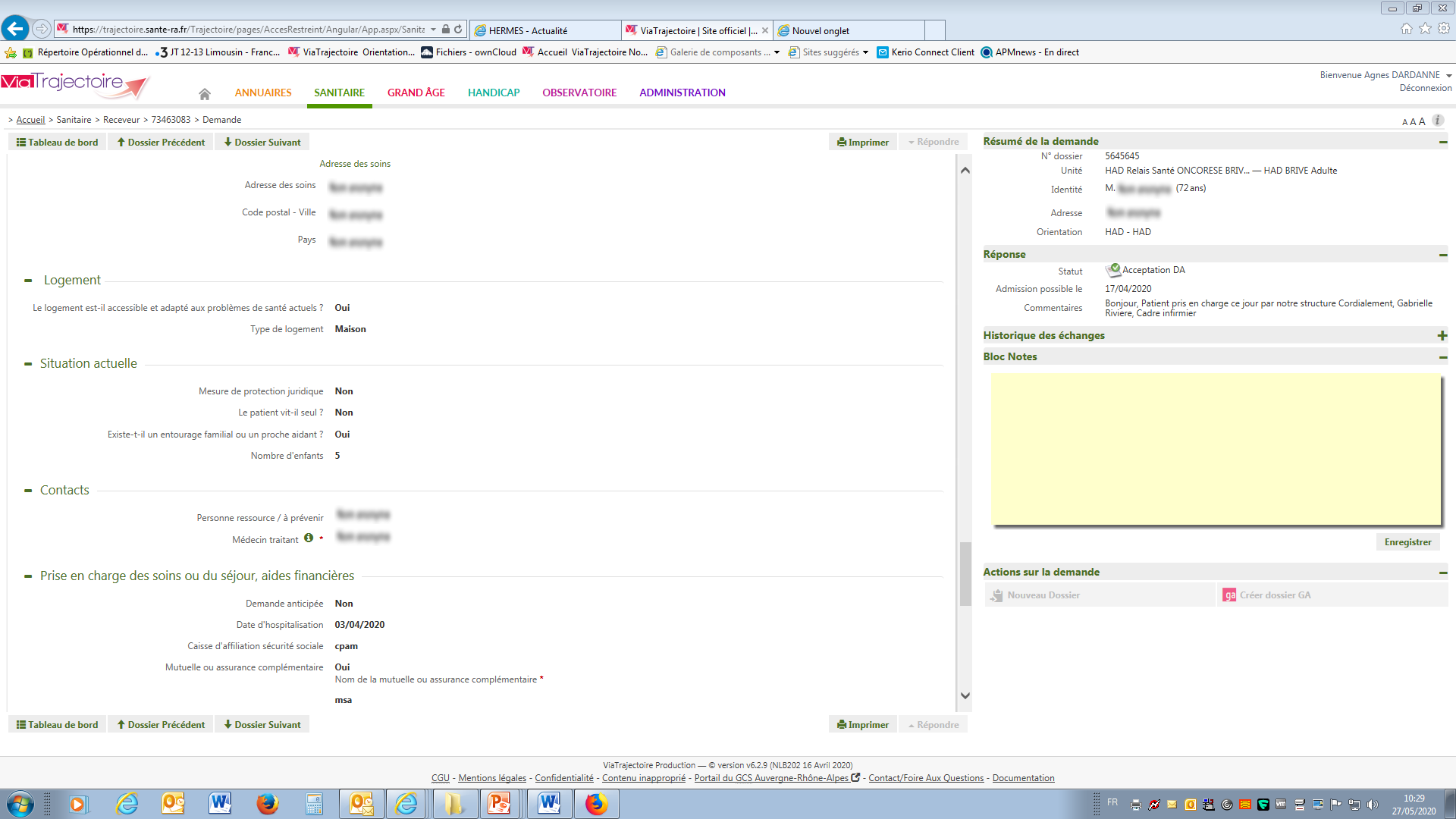 11
Consulter une demande d’admission : le volet Administratif et Social
rubrique « Prise en charge des soins ou du séjour, aides financières » :  date de l’hospitalisation, date de l’intervention (date passée ou à venir) 

Volet « Contact » : nom du  médecin traitant du patient  (ou au contraire l’absence de médecin traitant est obligatoirement indiquée)
A noter : Le médecin traitant, identifié dans ViaTrajectoire, a la possibilité de consulter le dossier d’orientation de son patient via l’espace « Médecin libéral ».
12
Consulter une demande d’admission : le Service Demandeur
13
Consulter une demande d’admission : les Pièces Jointes
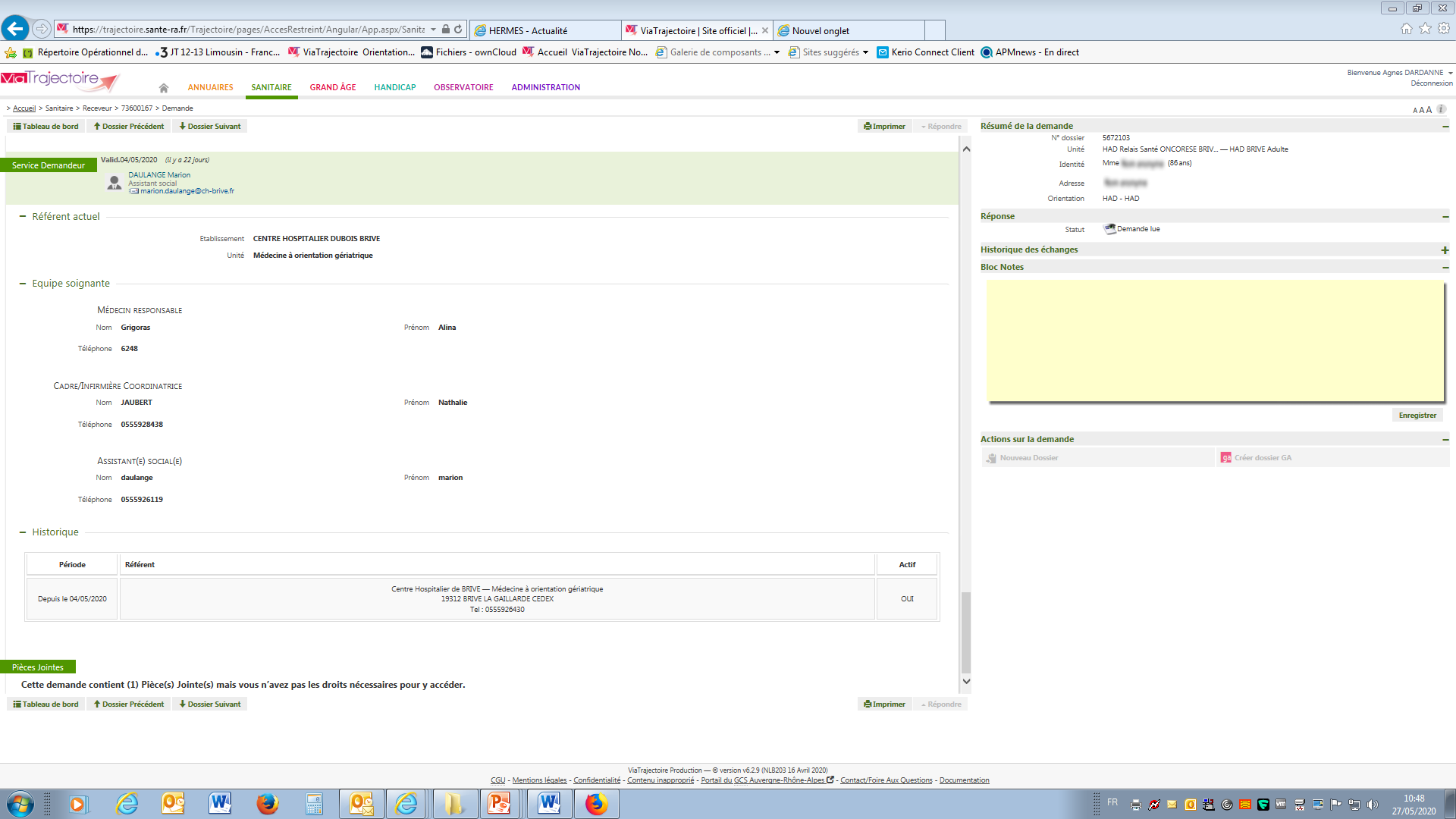 La présence de pièce jointe est aussi visible sur le tableau de bord Responsable des admissions par l’icône :
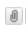 14
Répondre à une demande d’admission
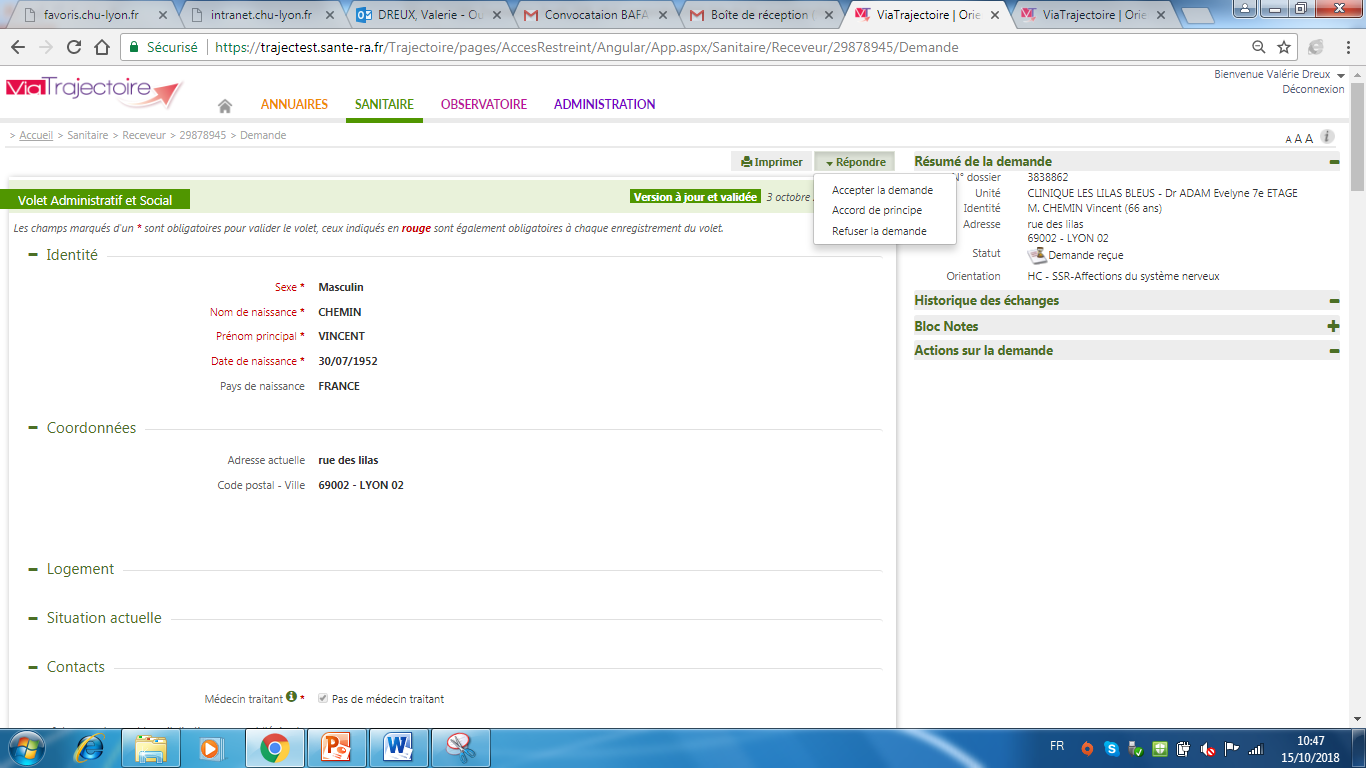 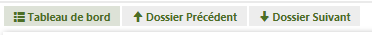 3 types de réponse possibles avec passage au statut suivant :

Si Acceptation de la demande avec date d’admission proposée 

Si Accord de principe 

Si Refus motivé de la demande 

Possibilité de revenir en arrière en changeant de réponse  AVANT confirmation par le Prescripteur d’une acceptation ou attestation de l’arrivée du patient par le Receveur 

 Après réponse, le service prescripteur  est  automatiquement informé
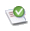 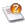 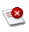 15
Répondre à une demande d’admissionAccepter la demande – Statut
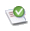 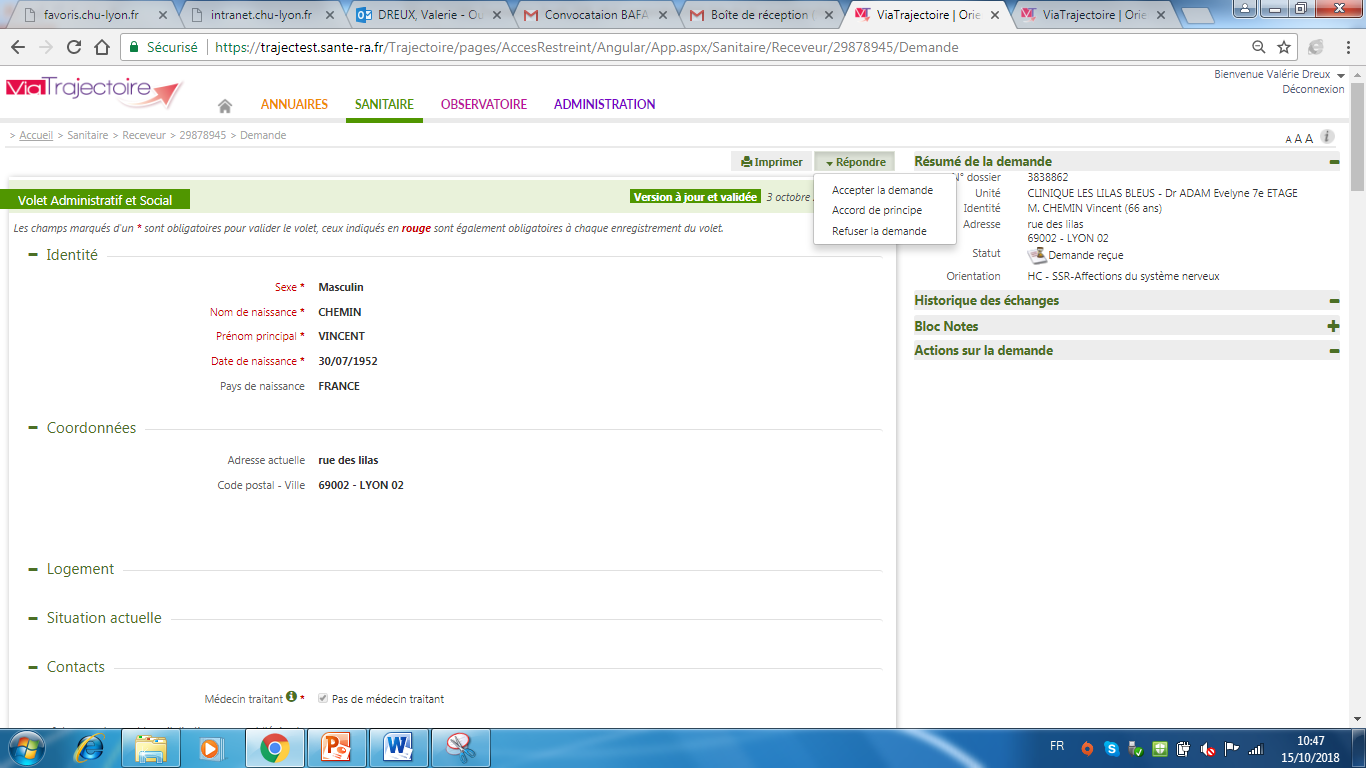 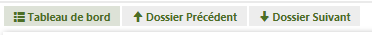 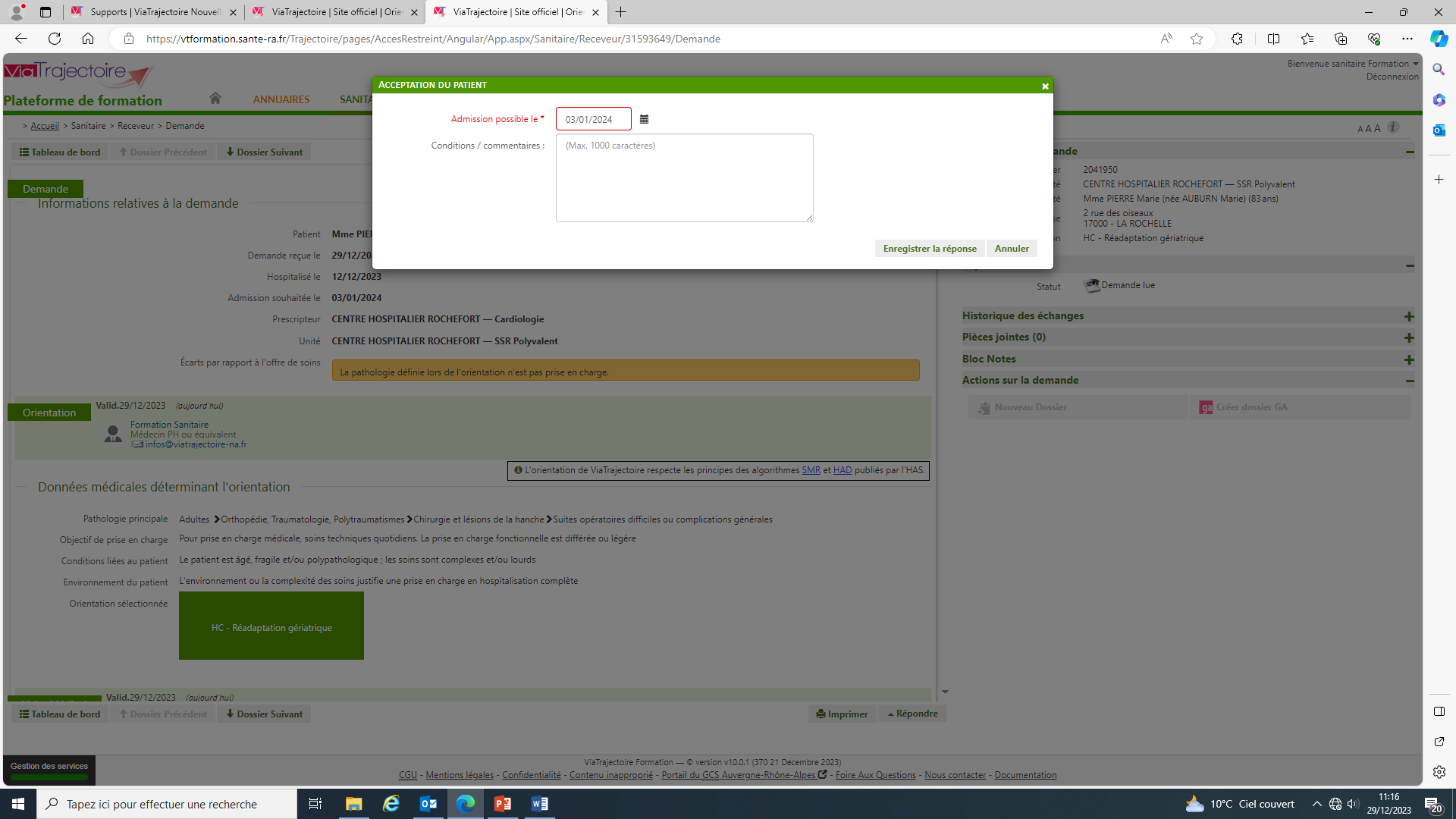 Indiquer la date d’admission possible du patient + commentaires éventuels

Et

        le Prescripteur doit CONFIRMER la proposition d’accueil pour garantir l’envoi du patient au receveur le  dossier passera alors au statut
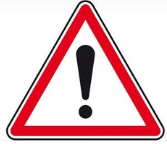 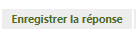 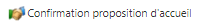 16
Répondre à une demande d’admissionAccord de principe – Statut
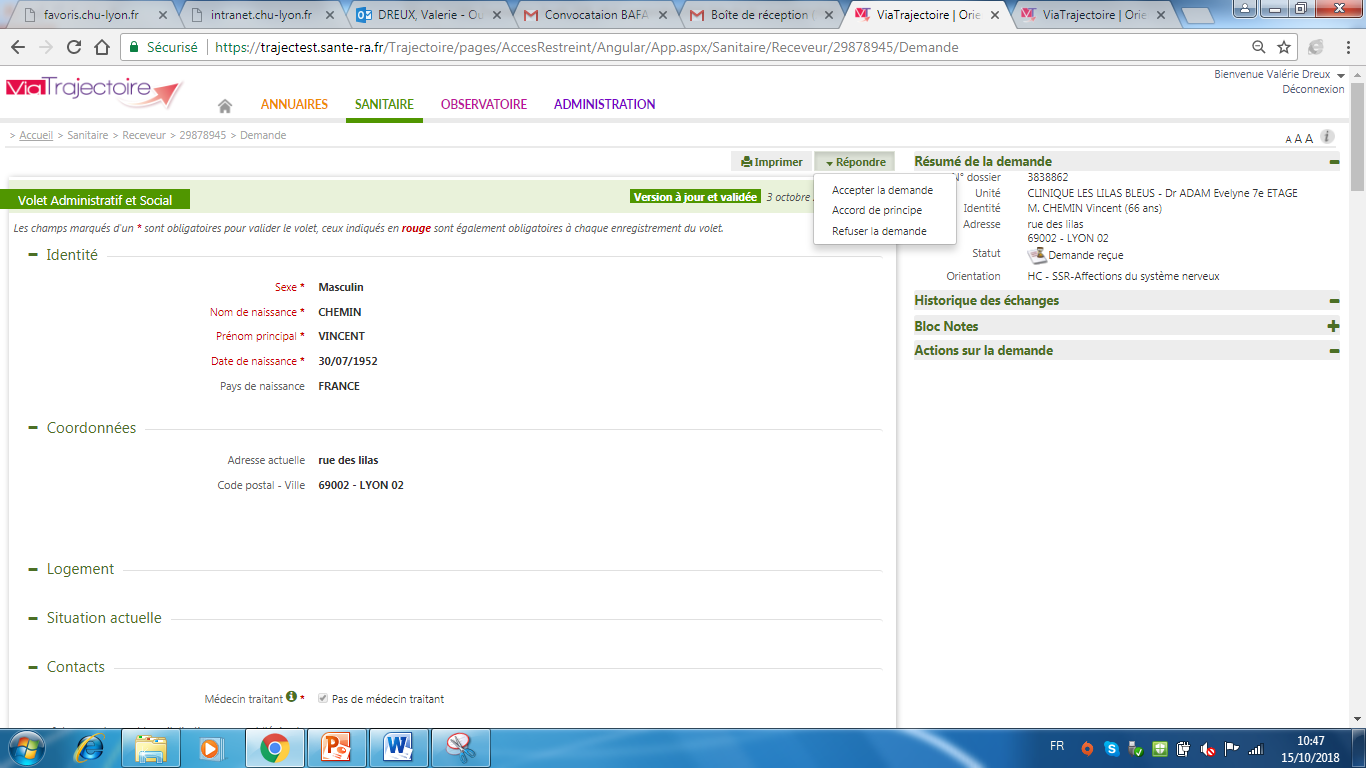 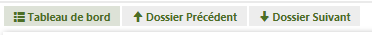 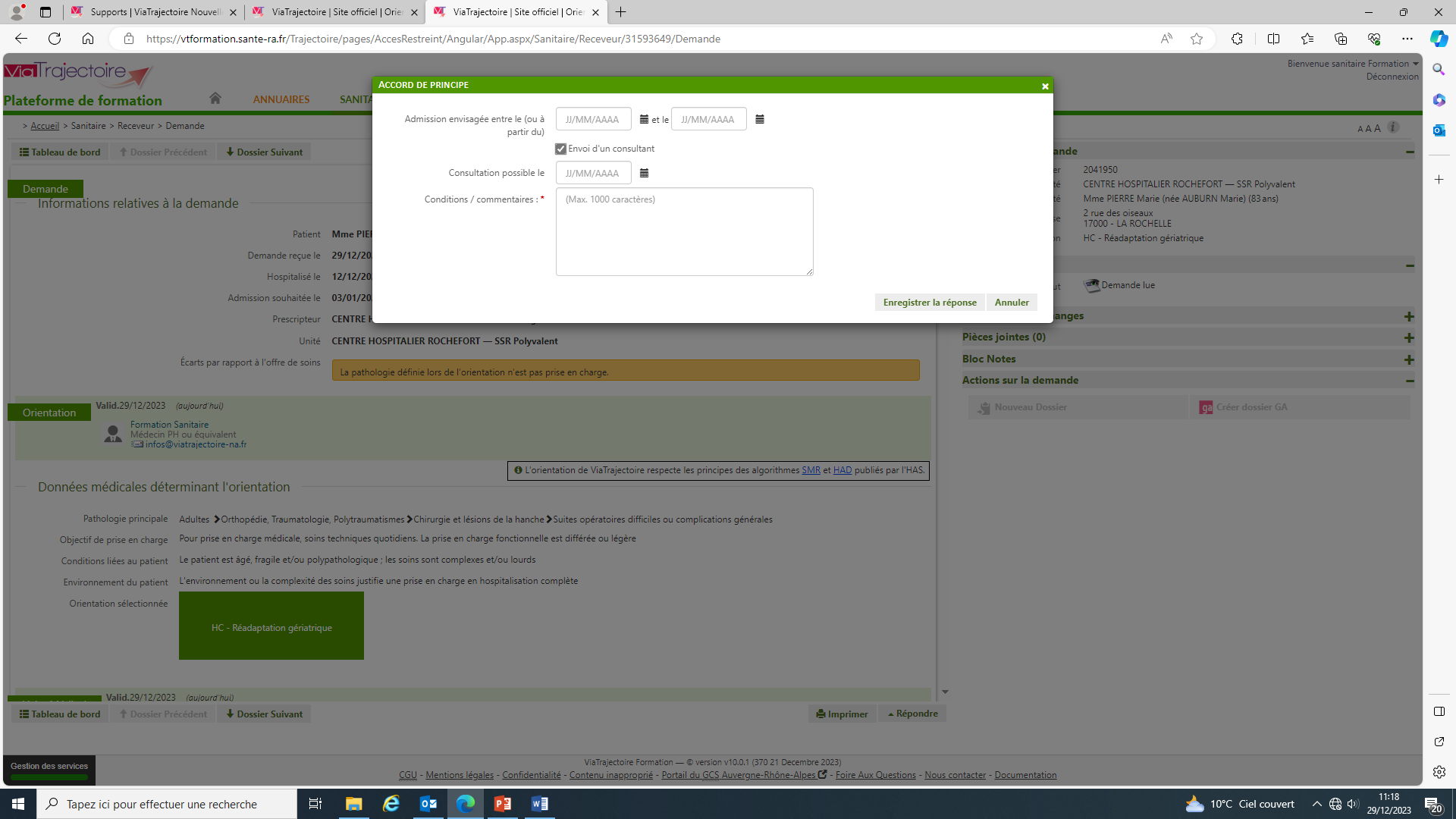 Renseigner la période d’admission envisagée  ou la date à partir de laquelle celle-ci est possible  + commentaires obligatoires

Ou Signaler l’envoi d’un Consultant pour avis + date potentielle de la consultation

Et

         Un accord de principe ne vaut pas acceptation de la demande et ne pourra donc pas être confirmé par le prescripteur
 Convertir l’accord de principe en Accord avec date proposée ou en Refus dans les 72h–  Un accord de principe non transformé pourra donner lieu à une relance de la part du Prescripteur
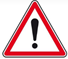 17
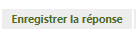 Répondre à une demande d’admissionRefus motivé – Statut
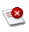 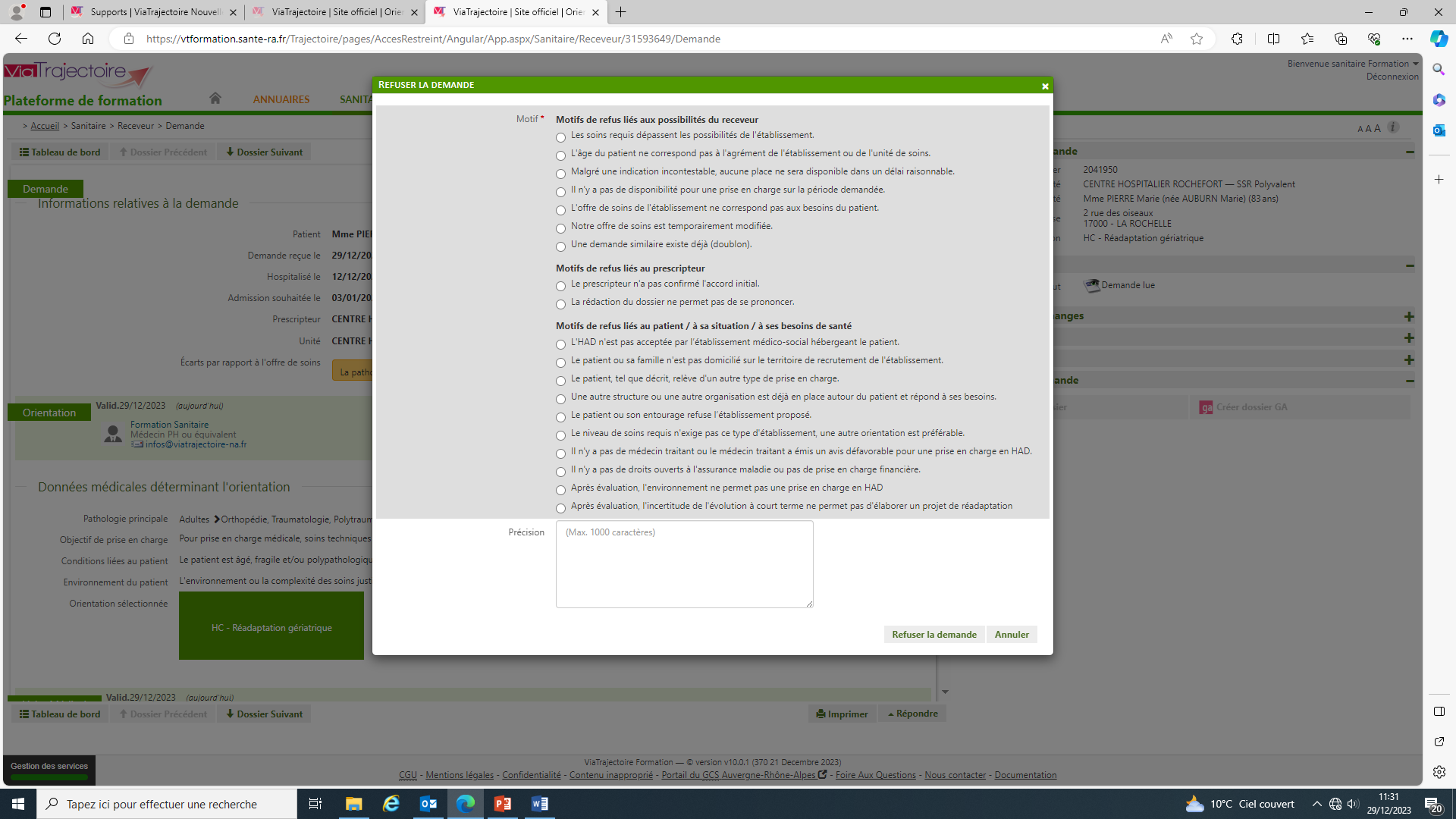 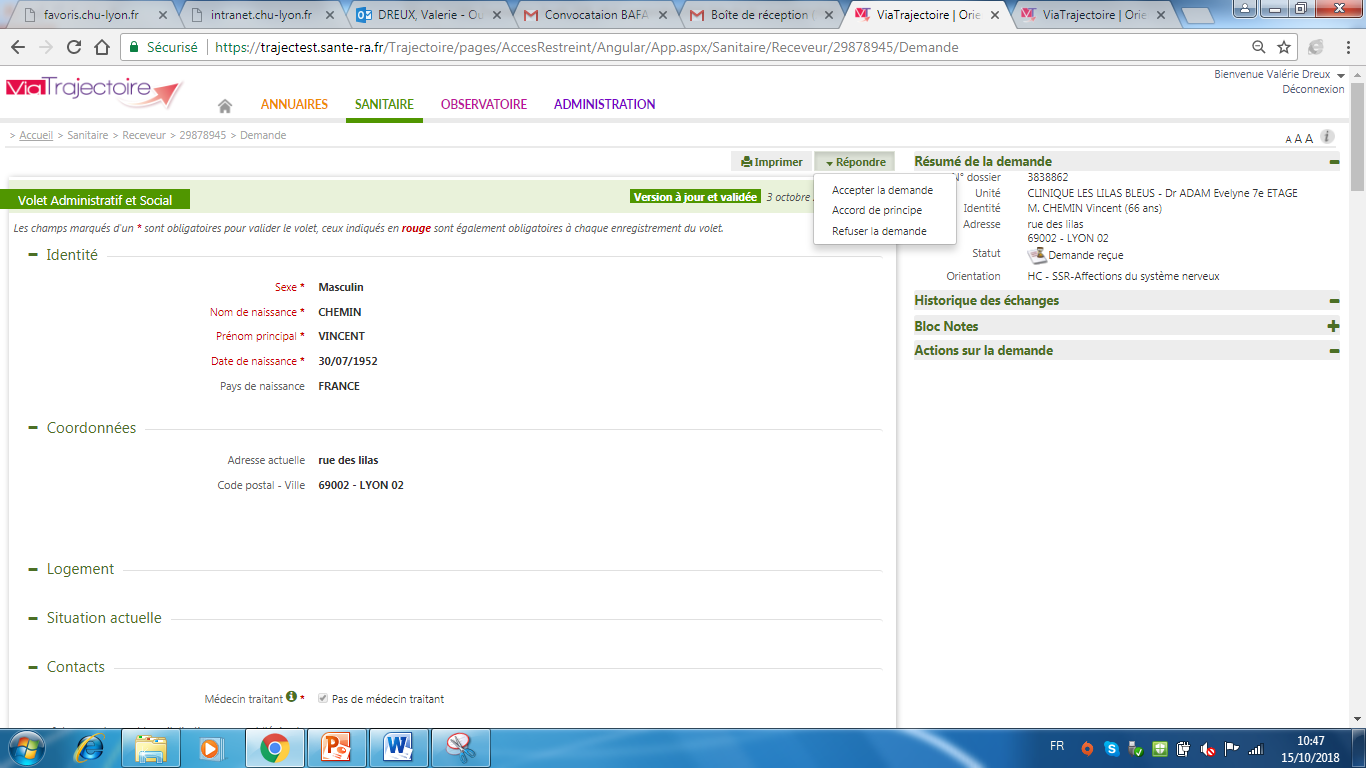 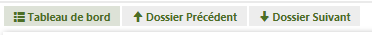 Sélectionner un motif de refus dans la liste proposée  + précision éventuelle

Et
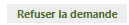 18
Dialoguer et échanger avec le prescripteur
Après confirmation du Prescripteur suite à une proposition d’accueil, l’unité Receveuse a la possibilité de dialoguer avec le prescripteur pour préparer l’arrivée du patient
 un bouton d’accès à la zone de « Messagerie » apparaît dans la demande d’admission ( au statut         ) au niveau du menu d’actions :
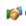 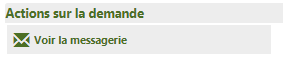 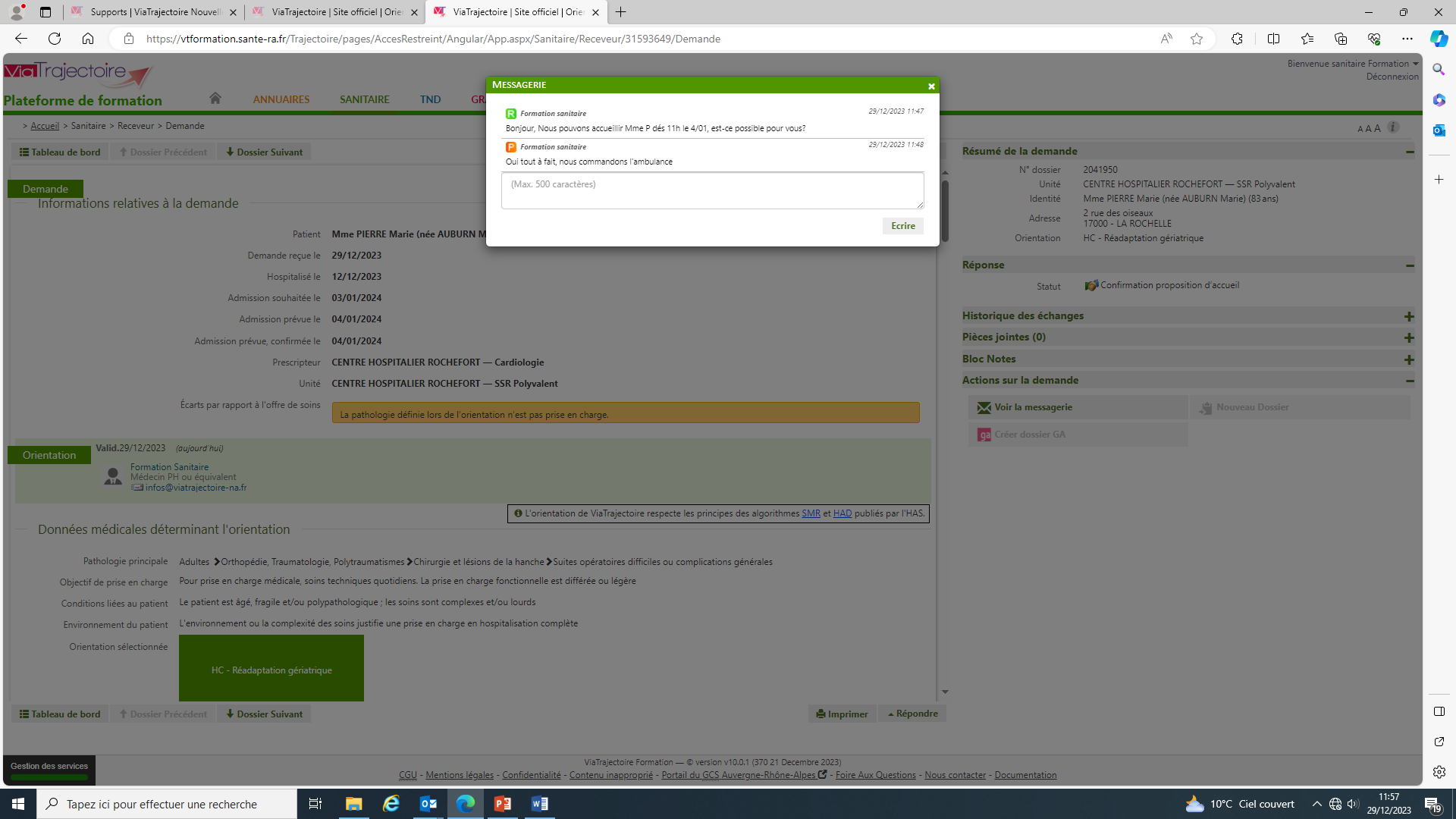 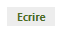  Saisir le texte dans la zone de saisie et cliquer sur
 Symbole visible dans la messagerie : 
	- message du service prescripteur
	- message de l’unité receveuse 
 L’arrivée d’un nouveau message est également visible dans la dernière colonne du  tableau de bord Receveur:

 

Message  lu:  	Message non lu:
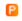 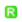 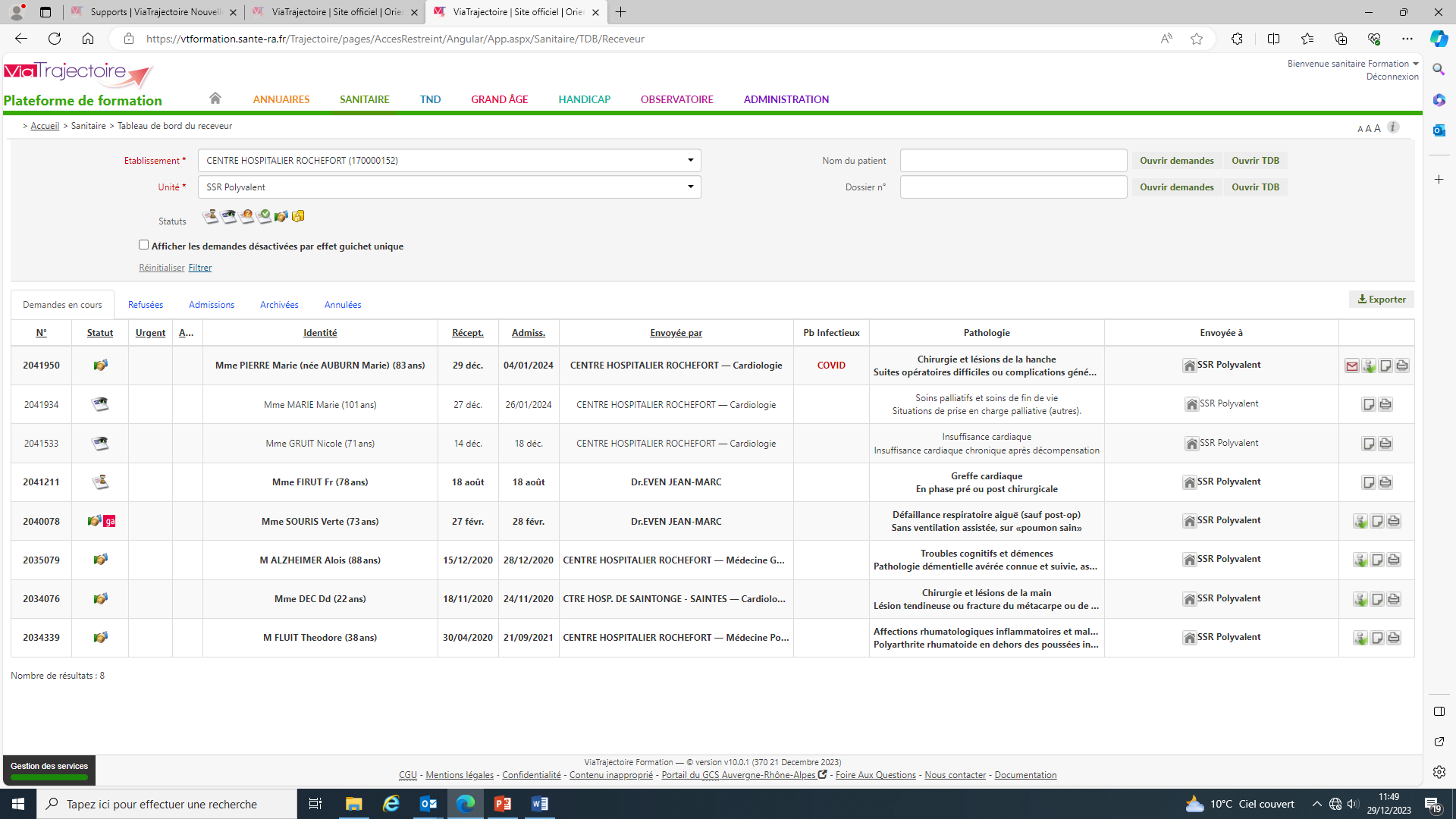 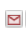 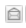 19
Attester de l’arrivée du patient
Lors de l’admission du patient dans l’établissement receveur, l’unité de soins doit attester de son arrivée en renseignant la date d’admission réelle. 

Attester l’arrivée du patient n’est possible qu’après la confirmation par le prescripteur de la proposition d’accueil: 


 Application sur la demande : 
- Cliquer sur Répondre /  « Attestation d’arrivée (Finaliser) » et Indiquer la date d’amission réelle du patient :
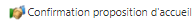 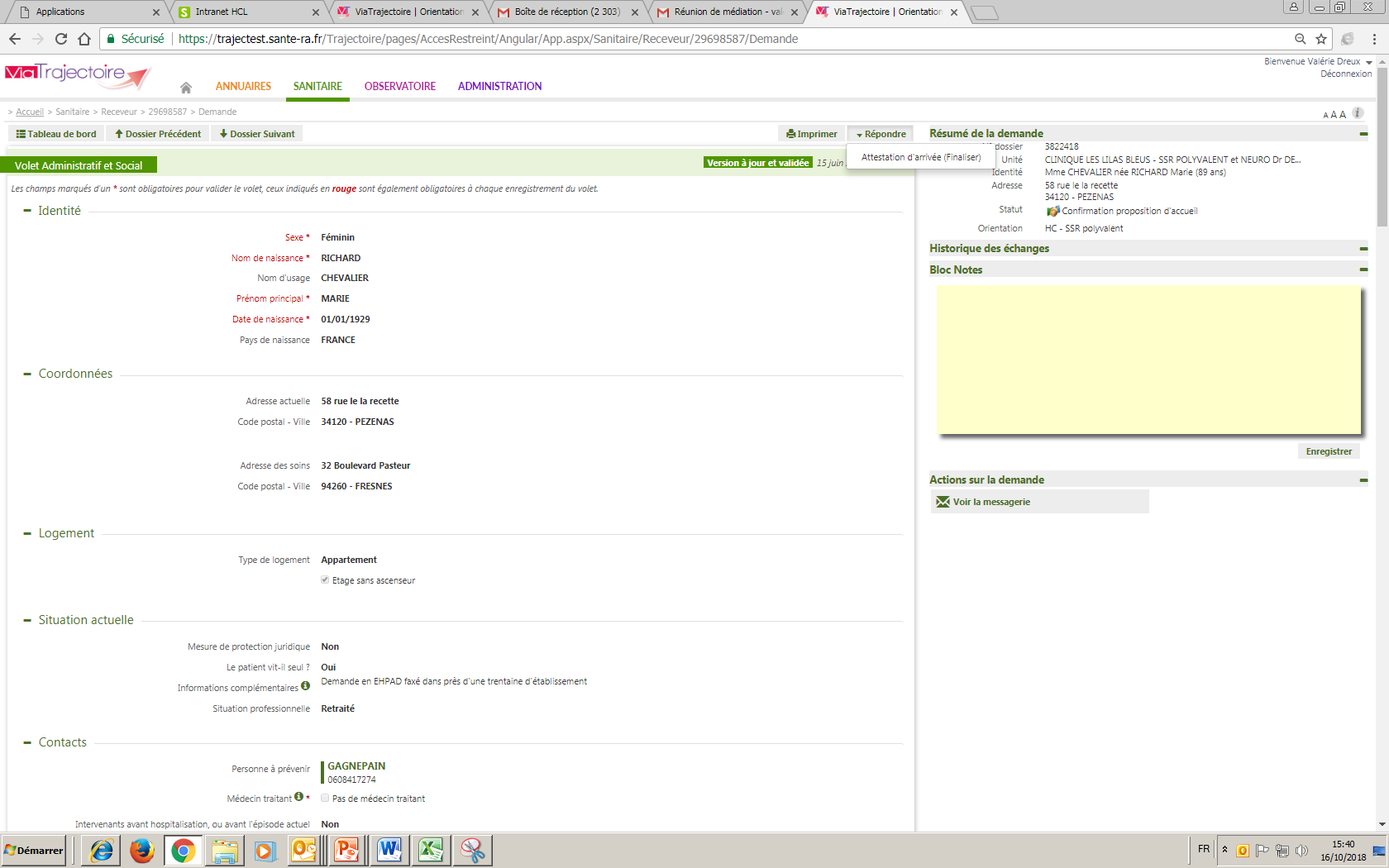 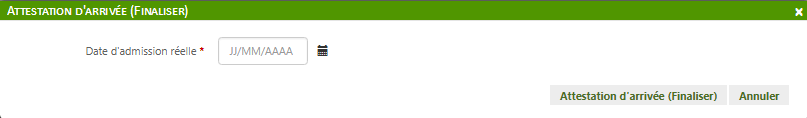 A noter, après l’attestation d’arrivée prononcée :	
Il n’est plus possible de modifier la réponse apportée
la demande bascule de l’onglet «Demandes en cours» à l’onglet «admissions»

Finalisation de la demande d’admission : 

si la proposition d’accueil a été préalablement confirmée par le service prescripteur, l’attestation d’arrivée du patient permet de finaliser la demande d’admission  avec passage au statut            

-  dans le cas contraire, l’admission est bien enregistrée mais la demande demeure dans le tableau de bord du receveur et du prescripteur au statut            jusqu'à ce qu’elle soit confirmée par ce dernier

Archivage de la demande d’admission :   programmé 10 jours après la date de finalisation de la demande d’admission
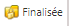 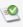 20
Historique des échanges
Possibilité à tout moment de visualiser les échanges entre le service prescripteur (envoi de la demande, accord confirmé, etc.) et l’unité destinataire de la demande (refus, accord de principe, acceptation, etc.)
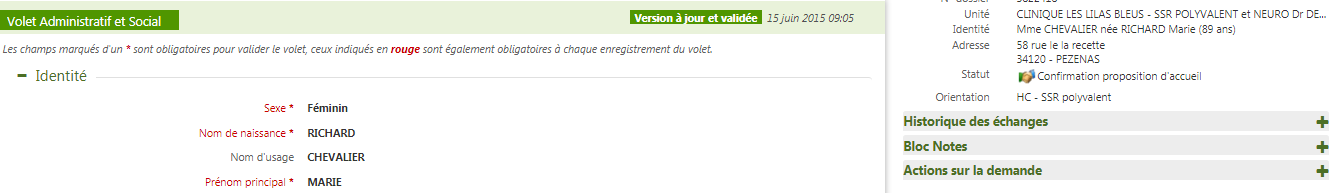 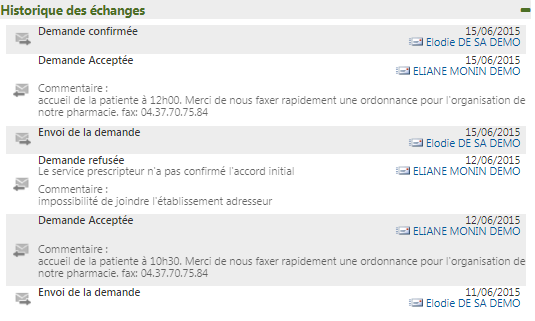 21
Détails du Tableau de bord receveur
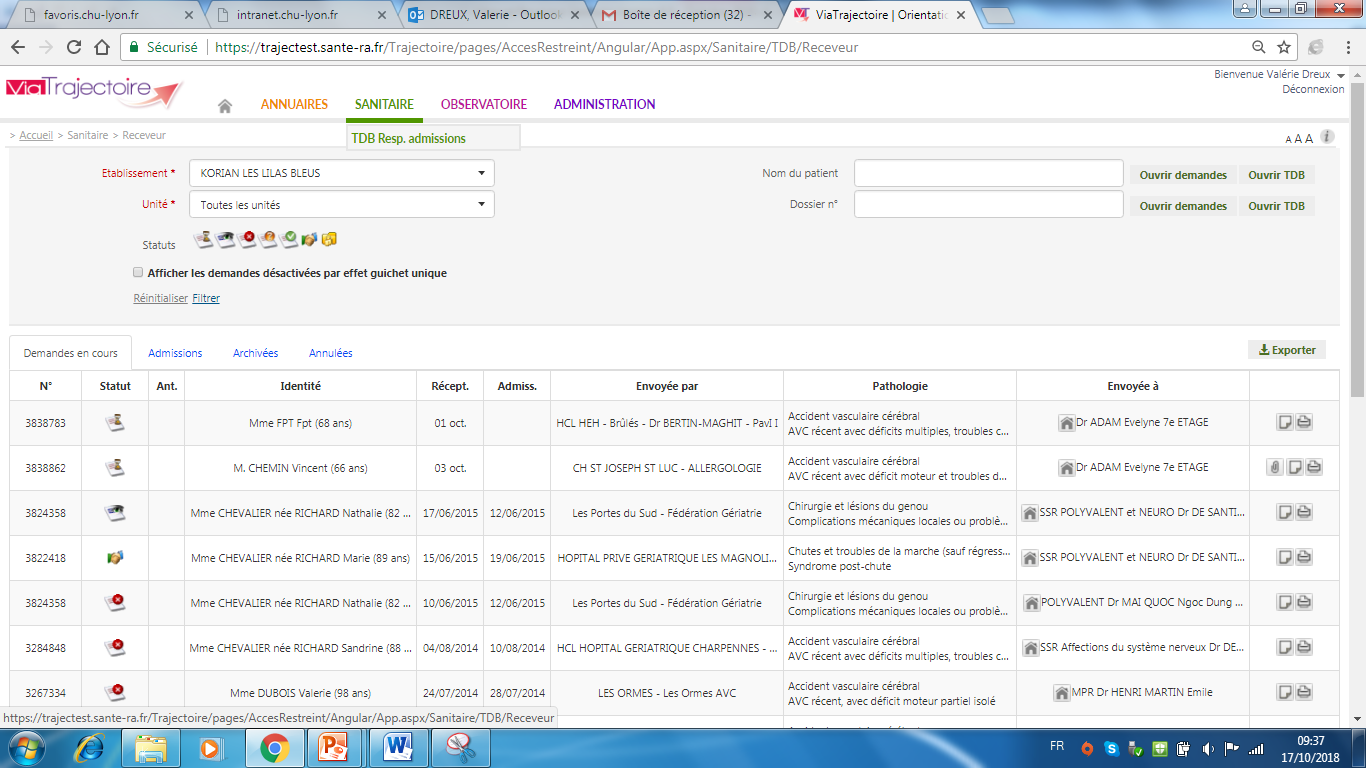 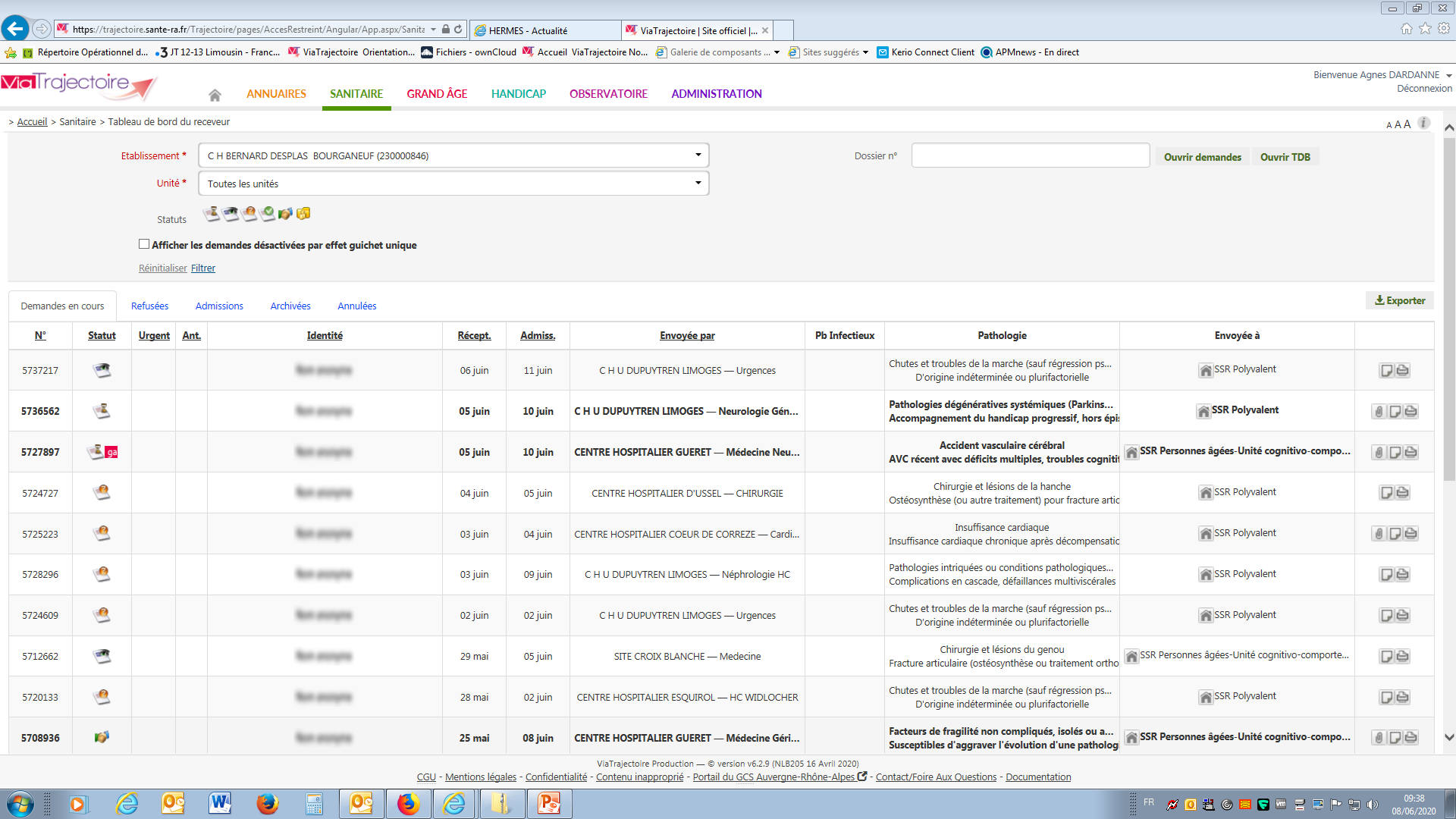 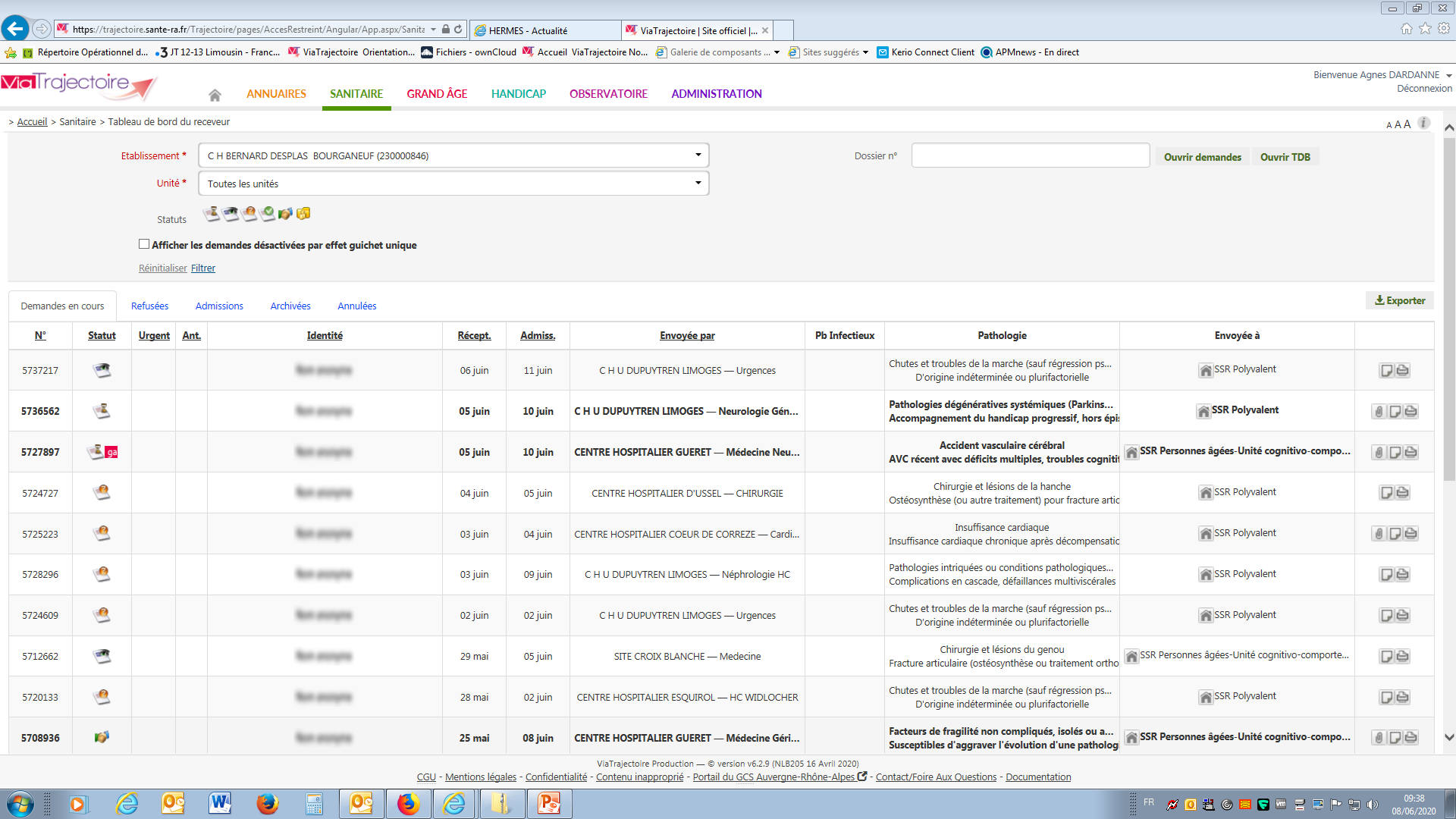 Sélection de l’établissement/unité (menu déroulant) en lien avec les habilitations
N.B. :  choisir « Toutes les unités » pour voir toutes les demandes reçues
22
Détails du Tableau de bord receveur
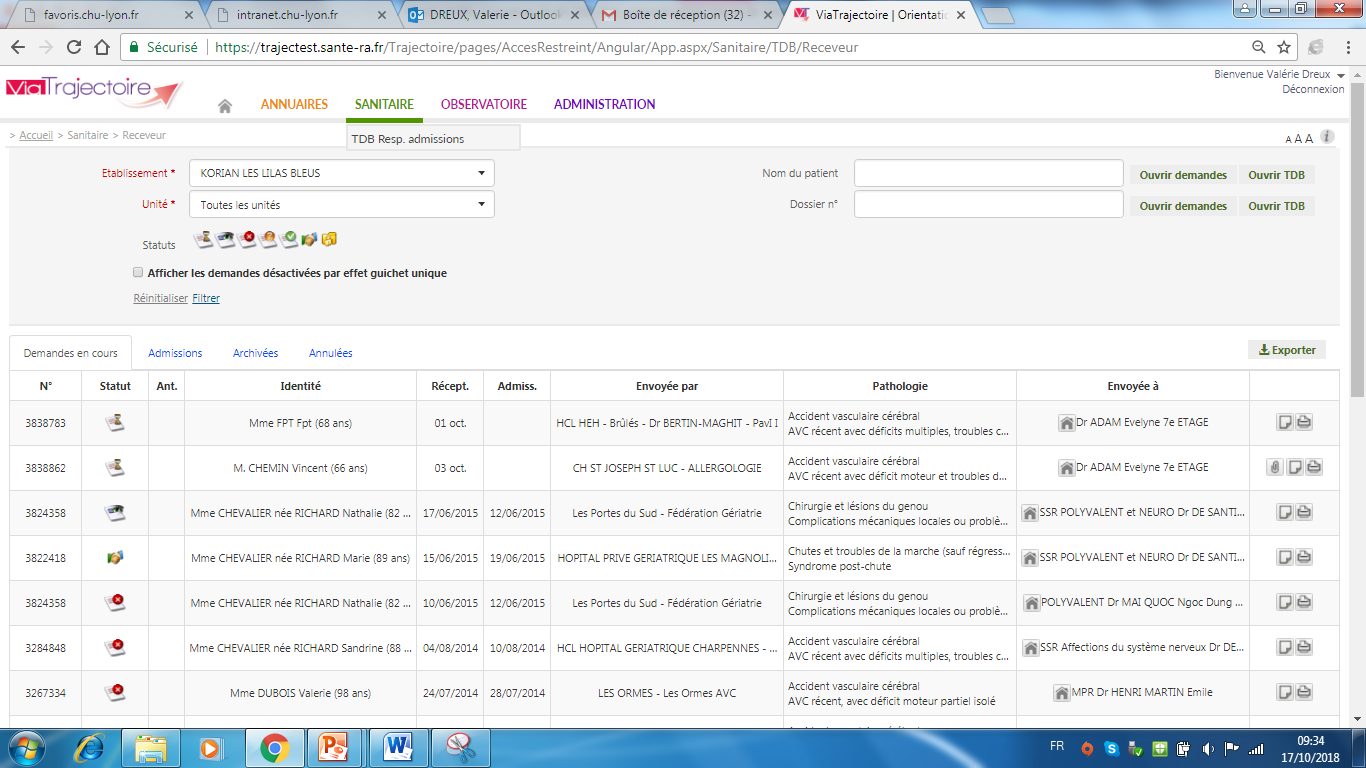 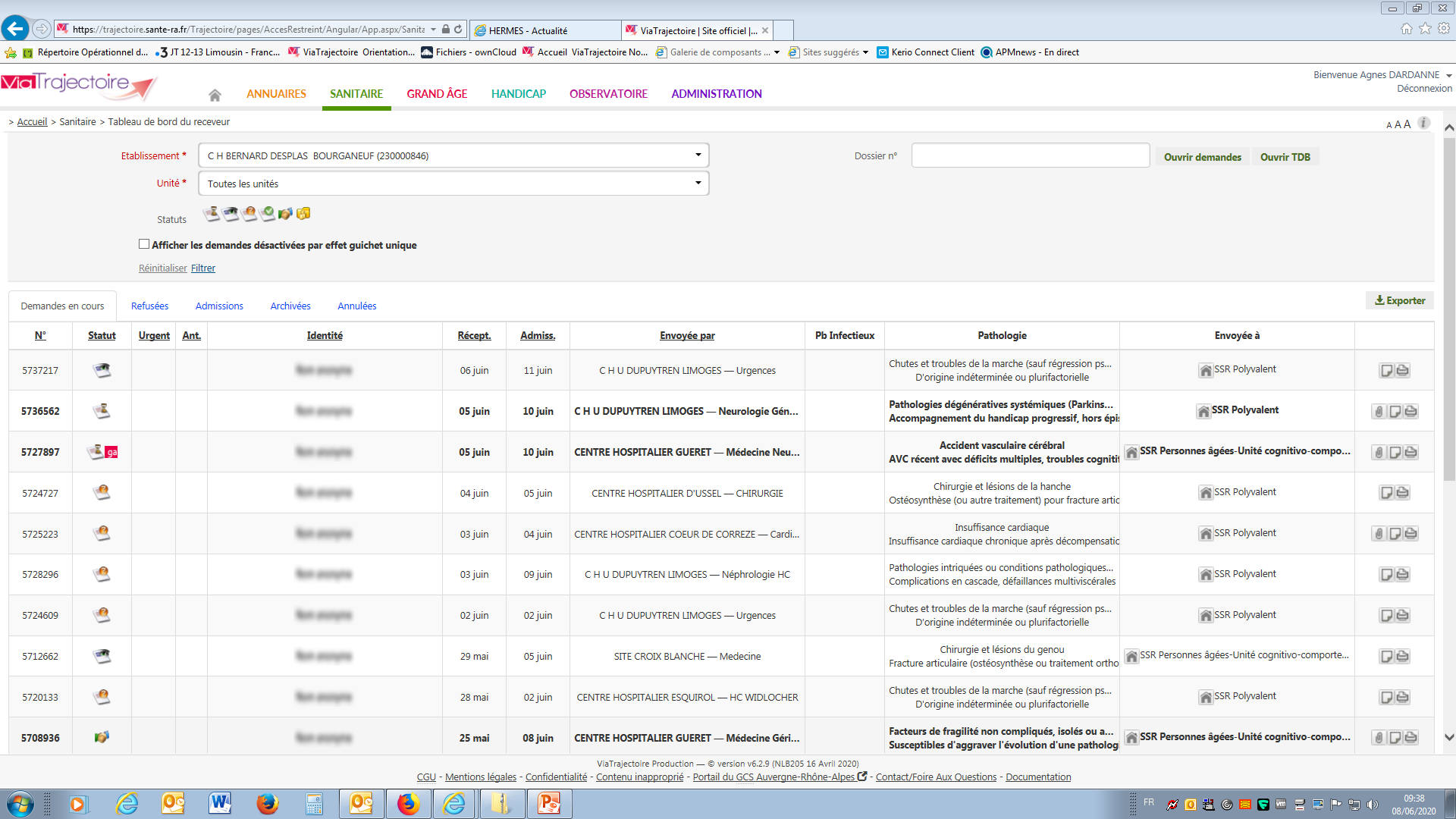 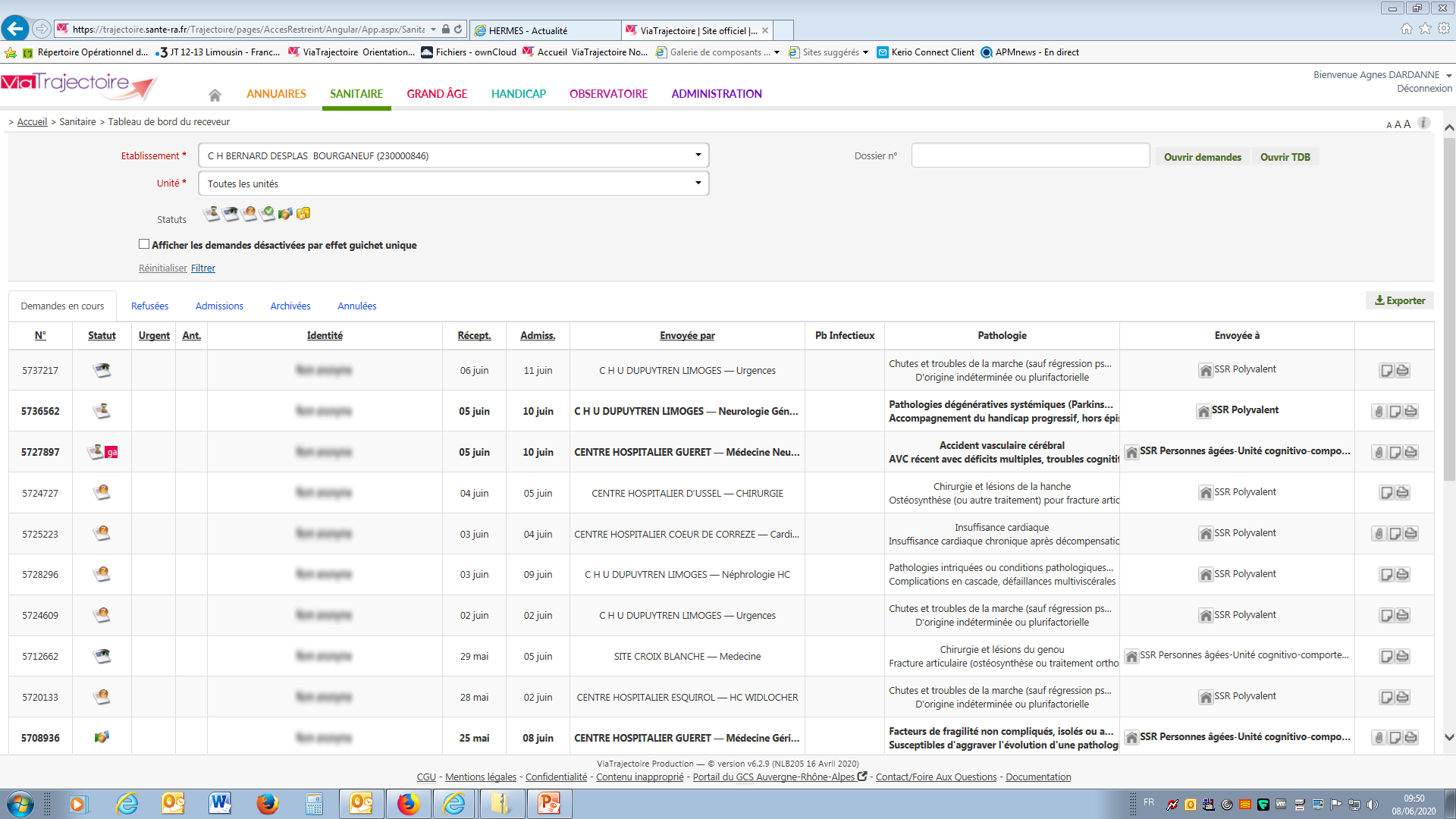 Accès à une demande :  cliquer sur la ligne du dossier
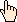 23
Accès rapide à une demande :
par nom du patient
ou par numéro de dossier 
Puis clic sur :
« Ouvrir Demande » : accès à la demande 
« Ouvrir TDB »  : accès au TDB de la demande
Détails du Tableau de bord receveur
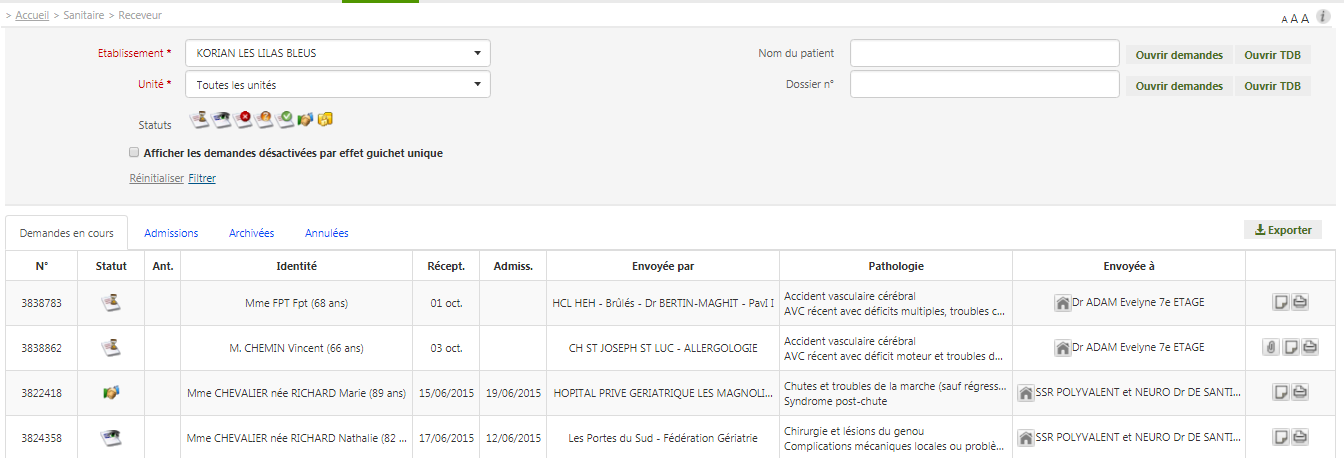 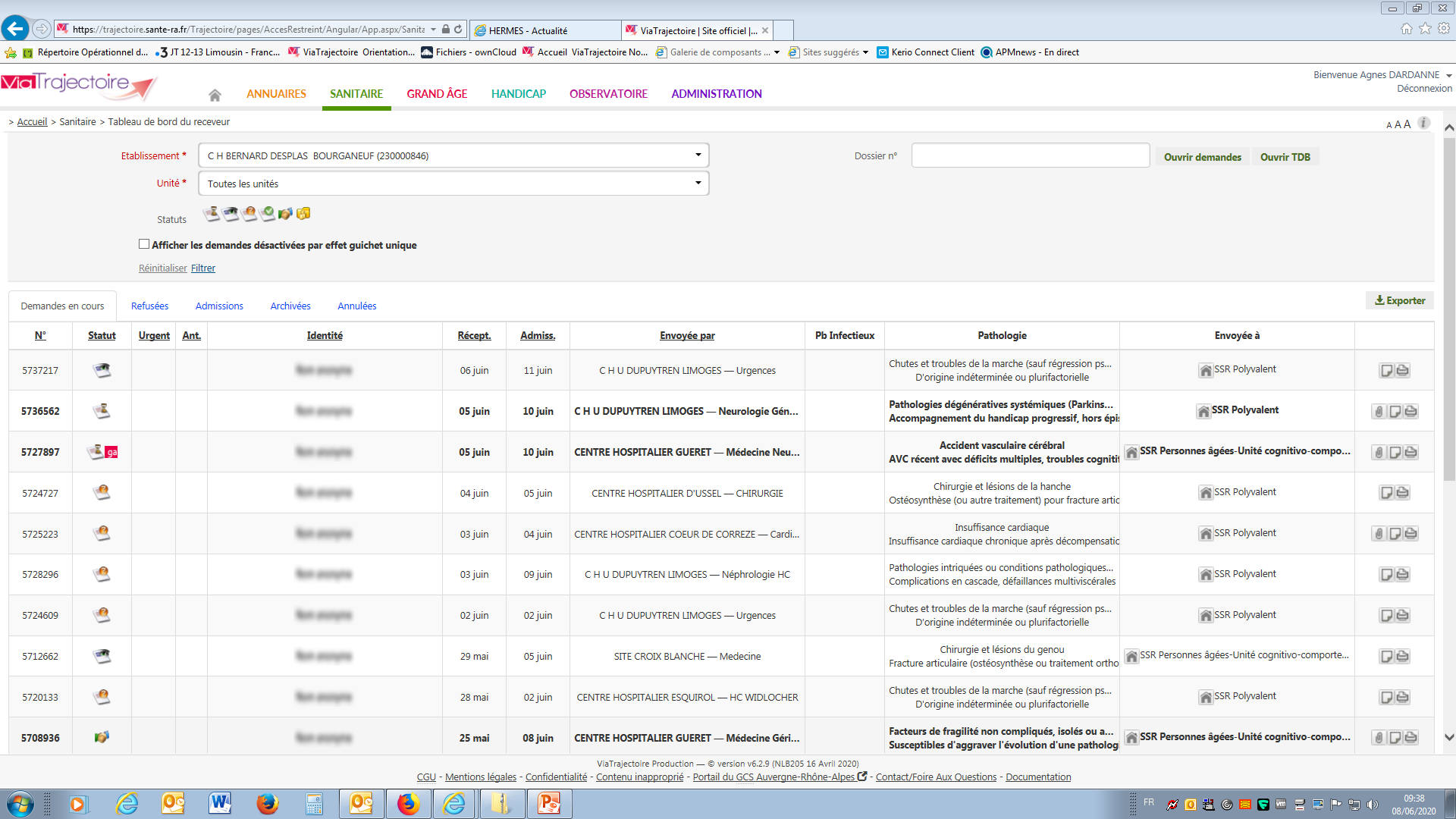 Sur le tableau de bord « Demandes en cours », possibilité de filtrer selon le statut des demandes : sélectionner (icône en couleur) / désélectionner (icône grisées) le(s) statut(s)  puis clic sur  Filtrer 
Pour désélectionner les filtres appliqués, cliquer sur le bouton  Réinitialiser
Demande ayant reçu un accord de principe
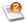 Accord conclu avec l’unité prescriptrice, demande à compléter
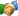 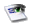 Demande d’admission lue
Demande en attente de réponse
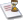 Dossier d’admission finalisé
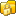 Demande d’admission acceptée (avec date proposée)
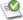 24
Détails du Tableau de bord receveur
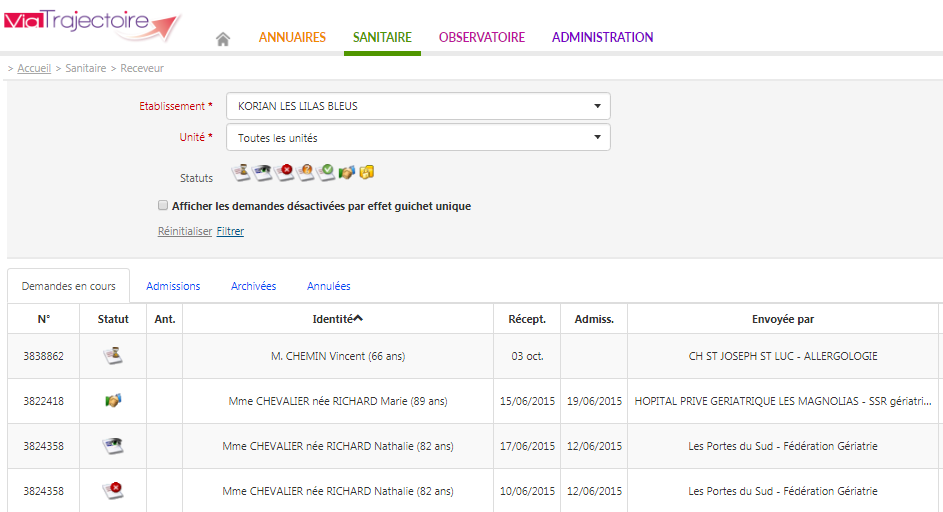 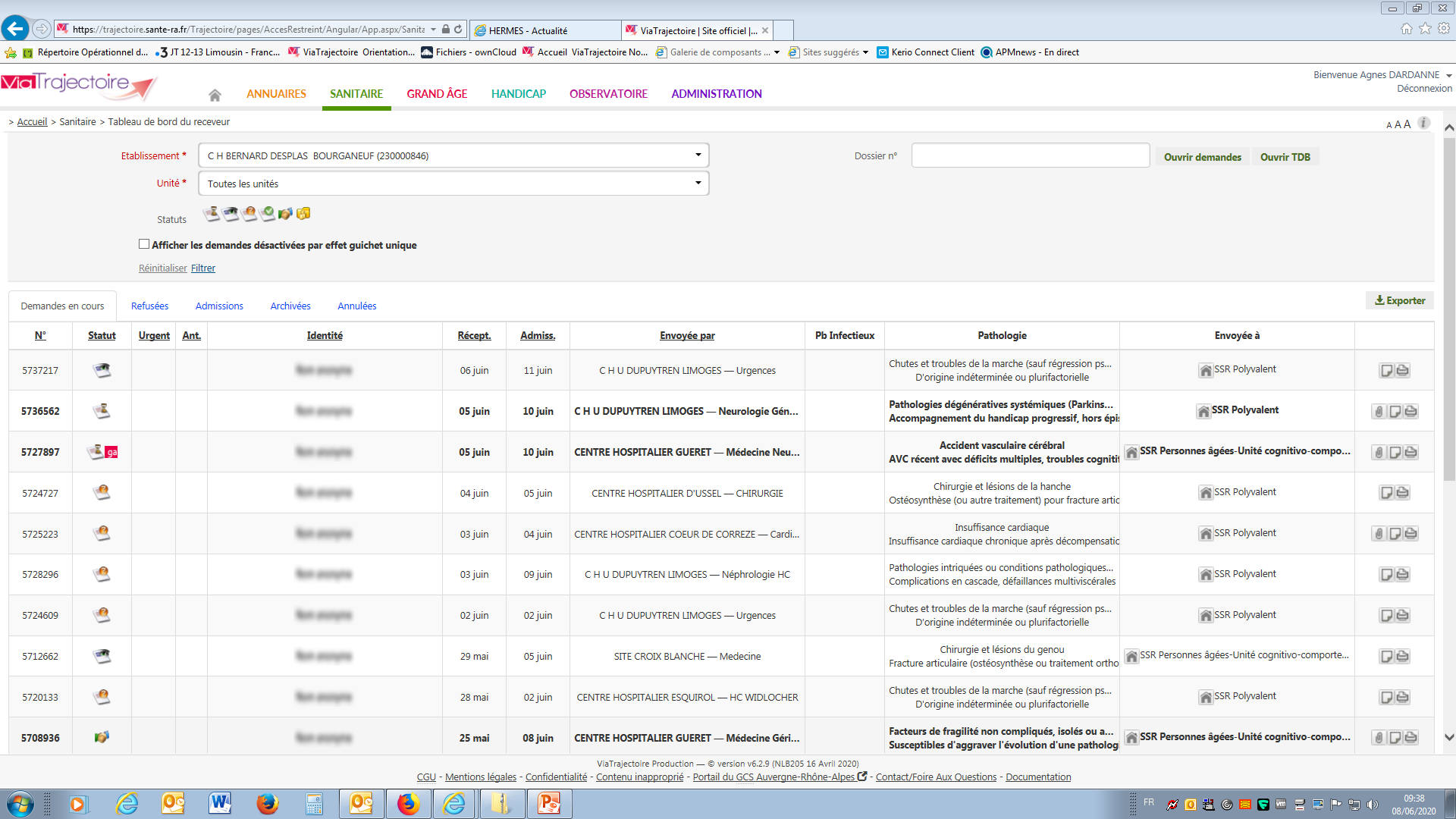 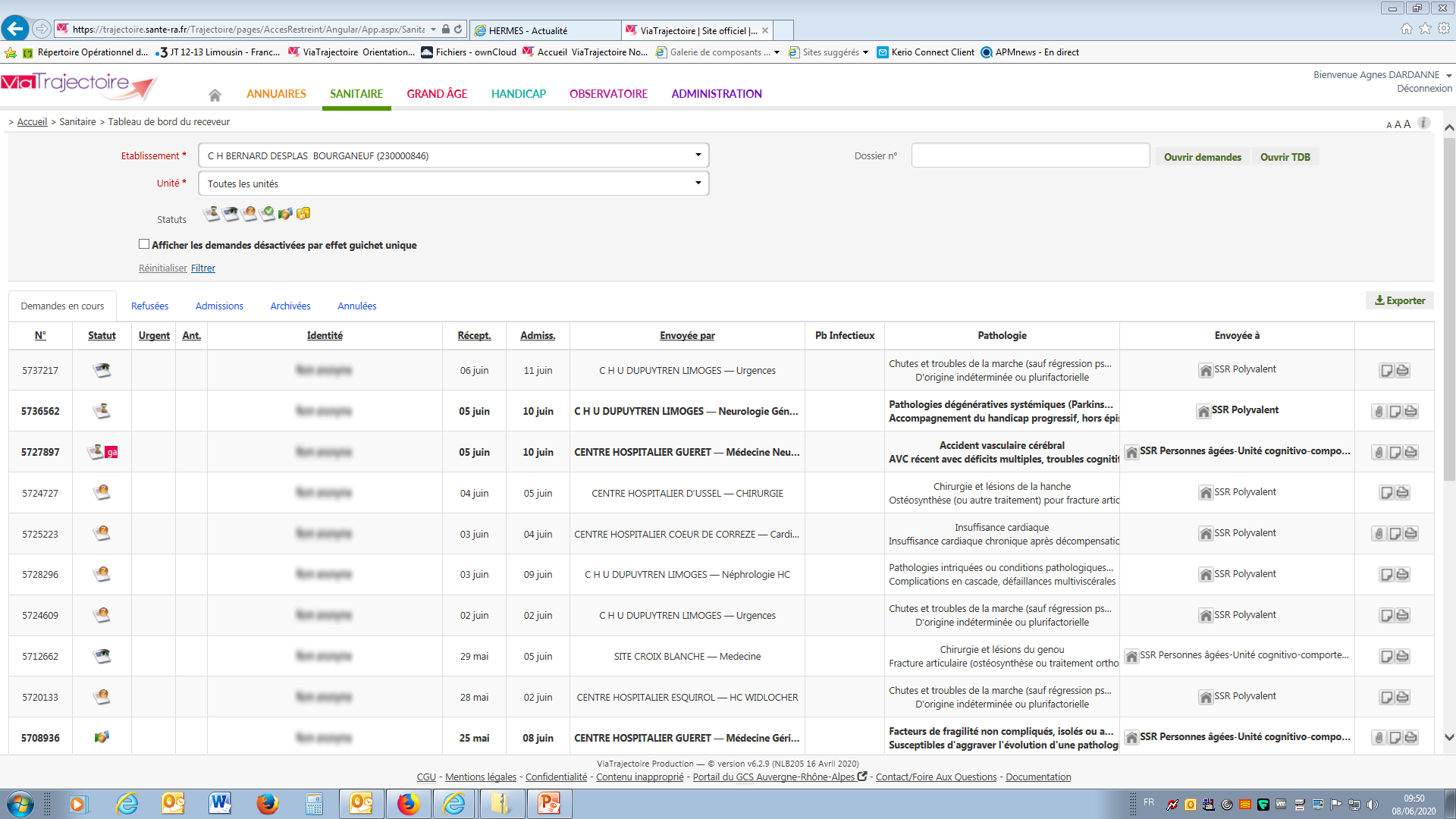 Possibilité de trier les dossiers par colonne : 
Au clic sur les hauts de colonne : Numéro, Statut, Anticipée, Identité, Réception, Admission.
 tri disponible ascendant ou descendant (le sens du tri est symbolisé par une petite flèche à côté du libellé de l’entête )
ex : 		ou
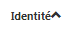 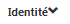 25
Détails du Tableau de bord receveur
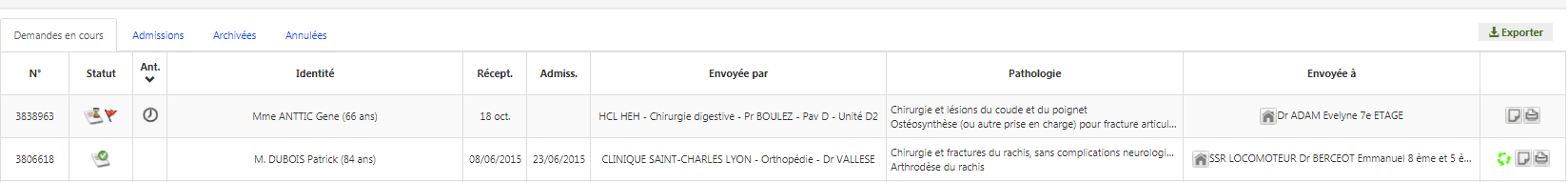 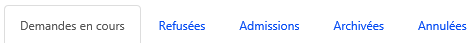 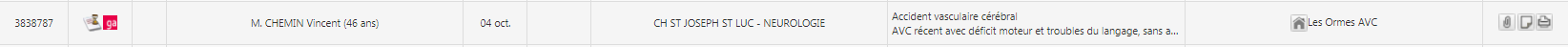 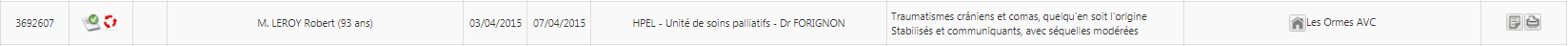 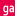 « Statut » : statut de la demande le plus avancé -  autres icônes présents : 
	  présence d’un dossier Grand Age lié au dossier Sanitaire
                        demande d’admission relancée auprès du service Prescripteur pour qu’il confirme l’accord proposé
	  demande en cours de modification par le service prescripteur
                        accord de principe relancé par le prescripteur (à droite du TDB)
                       demande d’admission « anticipée » (initialisation de la demande avant hospitalisation du patient) 
	
« Récept. » : date de réception de la demande d’admission
« Admiss.» : date d’admission souhaitée si aucun accord n’a été trouvé - ou date d’admission prévue avec le prescripteur si accord confirmé et demande non finalisée – ou date d’admission réelle du patient si  demande  finalisée
« Envoyée à » : visibilité sur les autres unités d’admission contactées au clic sur 
 Autres indicateurs (en dernière colonne) : 		
Note interne au service receveur :        note vide - 	   note renseignée (visible au survol)
Messagerie entre Prescripteur et Receveur (après confirmation) : 	  message non lu - 	message lu
            Présence de pièce jointe	
            Possibilité de relance du Prescripteur si non confirmation de sa part, 72 heures après une proposition d’accueil
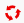 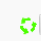 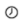 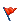 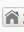 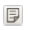 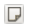 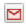 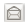 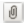 26
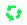 Détails du Tableau de bord receveur
Depuis le tableau de bord, accès au récapitulatif des autres unités d’admission contactées en cliquant sur :
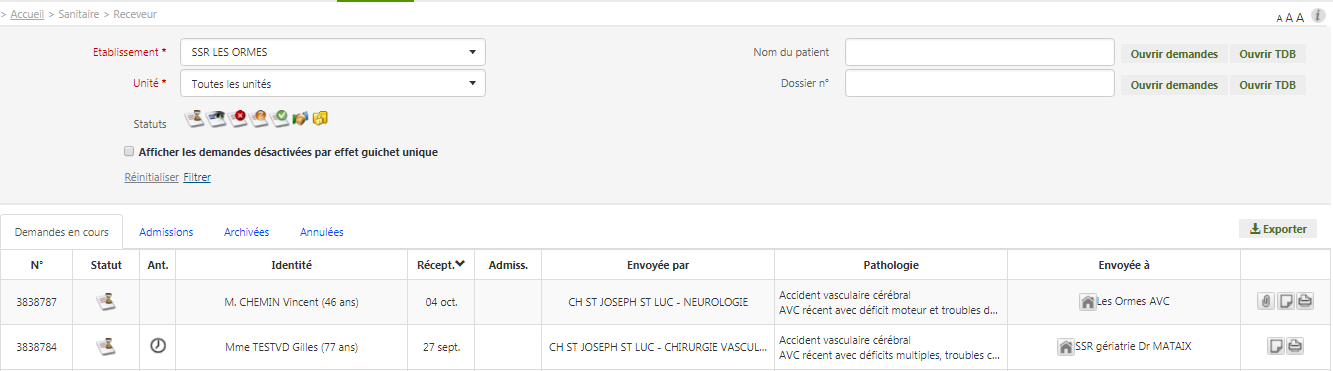 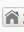 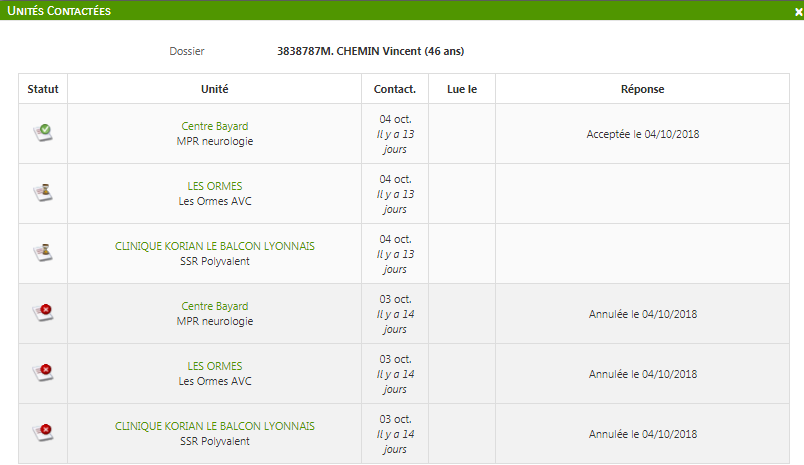 Unités contactées, dates et réponses  (les lignes grisées correspondent aux échanges annulés)
27
Détails du Tableau de bord receveur
Si LE RECEVEUR A DONNÉ UN ACCORD DE PRINCIPE et qu’il n’a pas été transformé ( en Accord avec date ou Refus) après 72H
 Le service prescripteur peut relancer l’unité receveuse
Cas particulier des demandes « anticipées» :  la relance est possible 48H après la date d’hospitalisation du patient

Vision sur le TDB Receveur : la relance de la part du service Prescripteur est indiquée par la présence de l’indicateur          et la ligne du dossier est distinguée en rose :
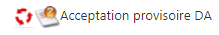 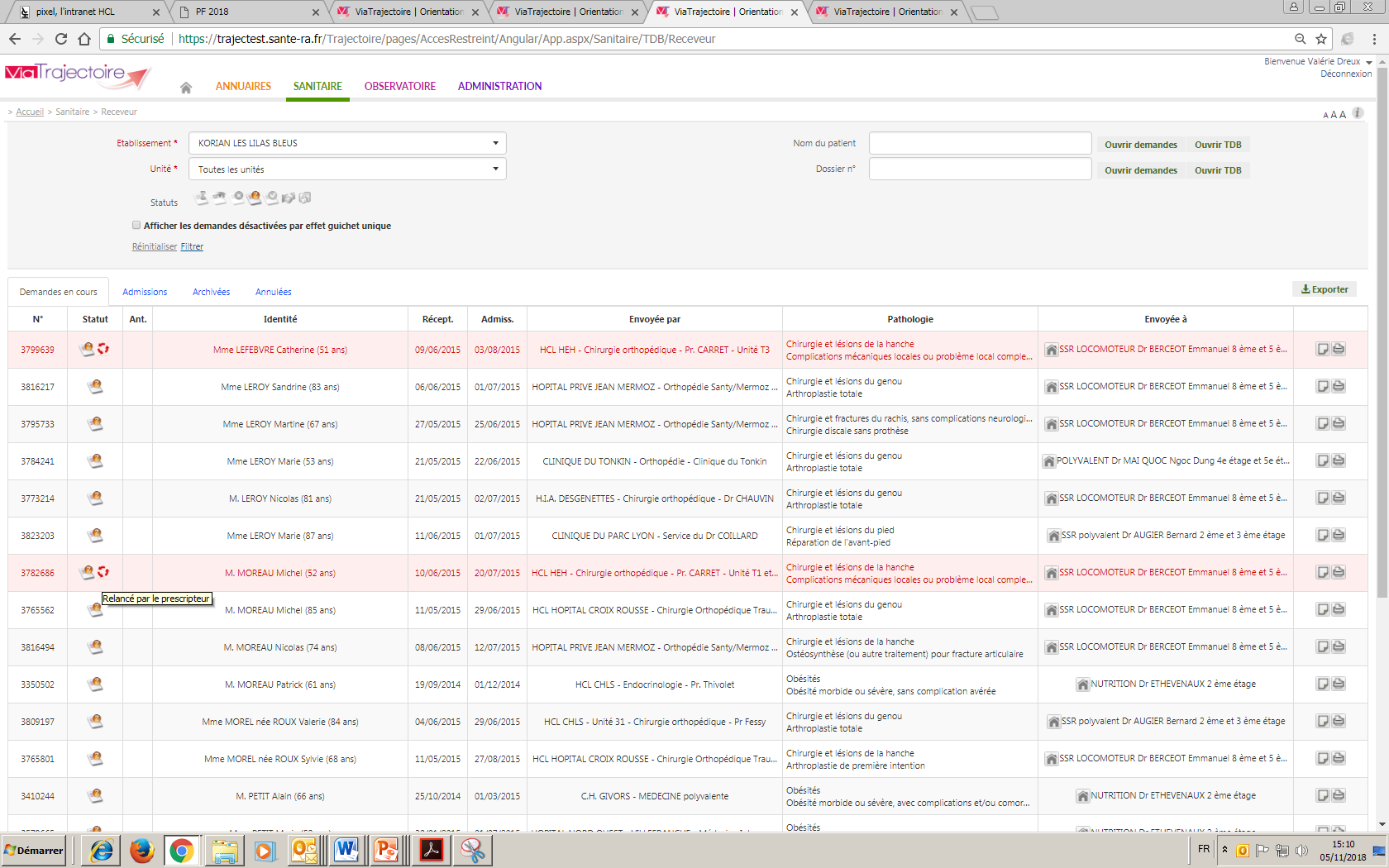 Un message apparait à gauche de la demande d’admission :


N.B. : suite à une relance, un e-mail  est adressé à l’unité relancée
28
Détails du Tableau de bord receveur
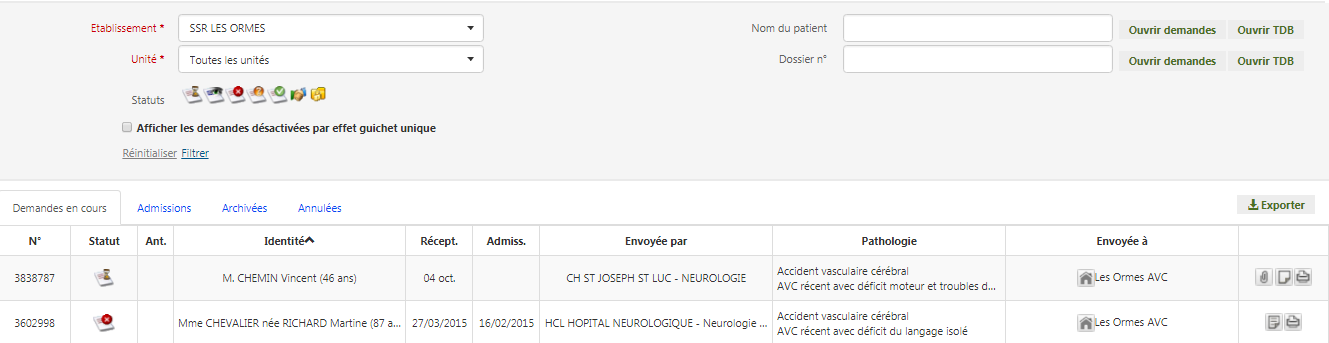 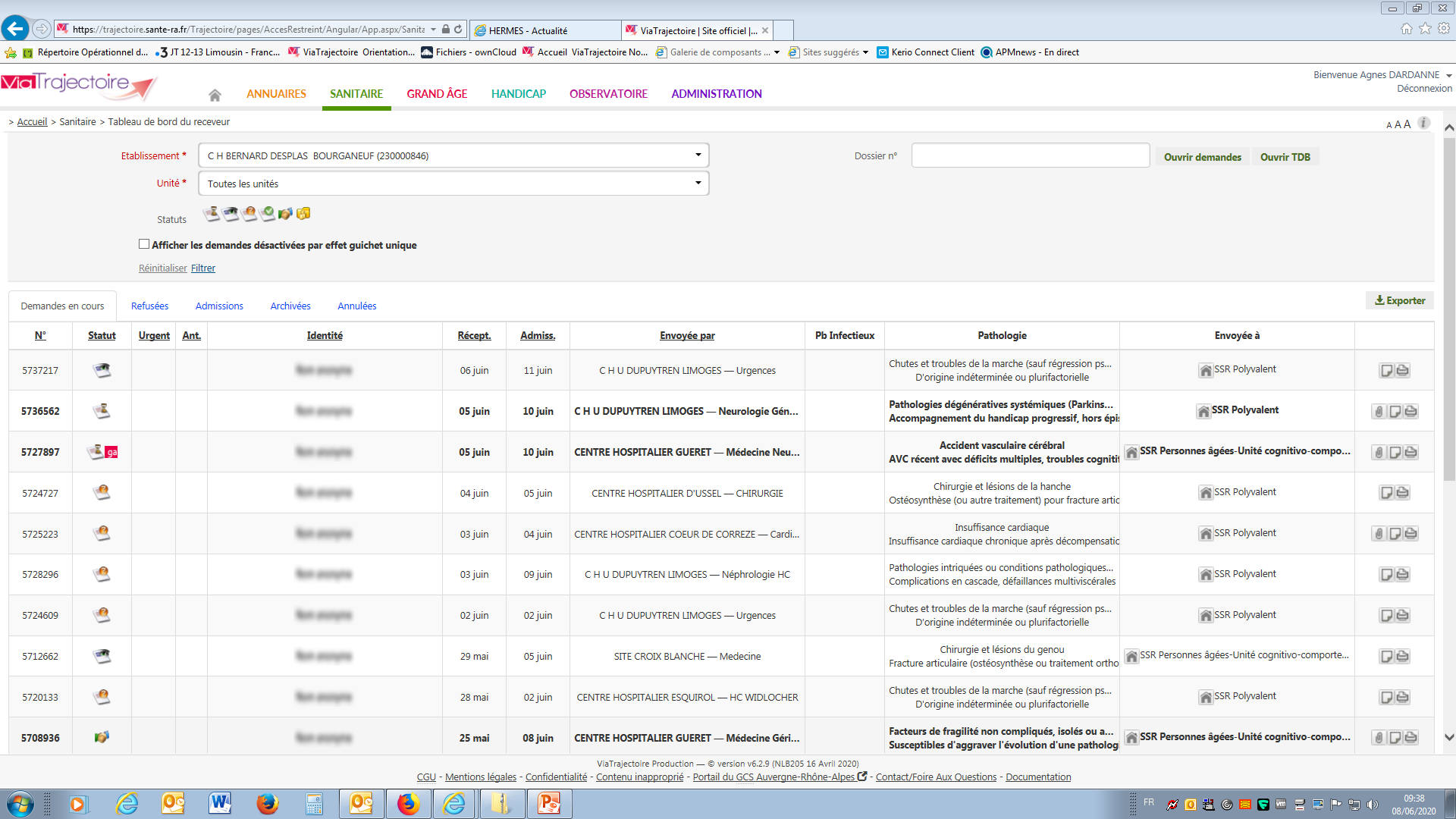 Guichet unique d’admission : 
Possibilité d’afficher/masquer les lignes en double si une demande d’admission a été  envoyée à plusieurs unités du guichet unique
Rappel : pour les demandes adressées à plusieurs unités du guichet unique d’admission :  après réponse par une unité du guichet unique, les demandes sont masquées  sur les tableaux de bord des autres unités du guichet (voir paramétrage du guichet unique)
29
Merci de votre attention
Contact support régional : infos@viatrajectoire-na.fr 
Tél : 0805 690 656
30